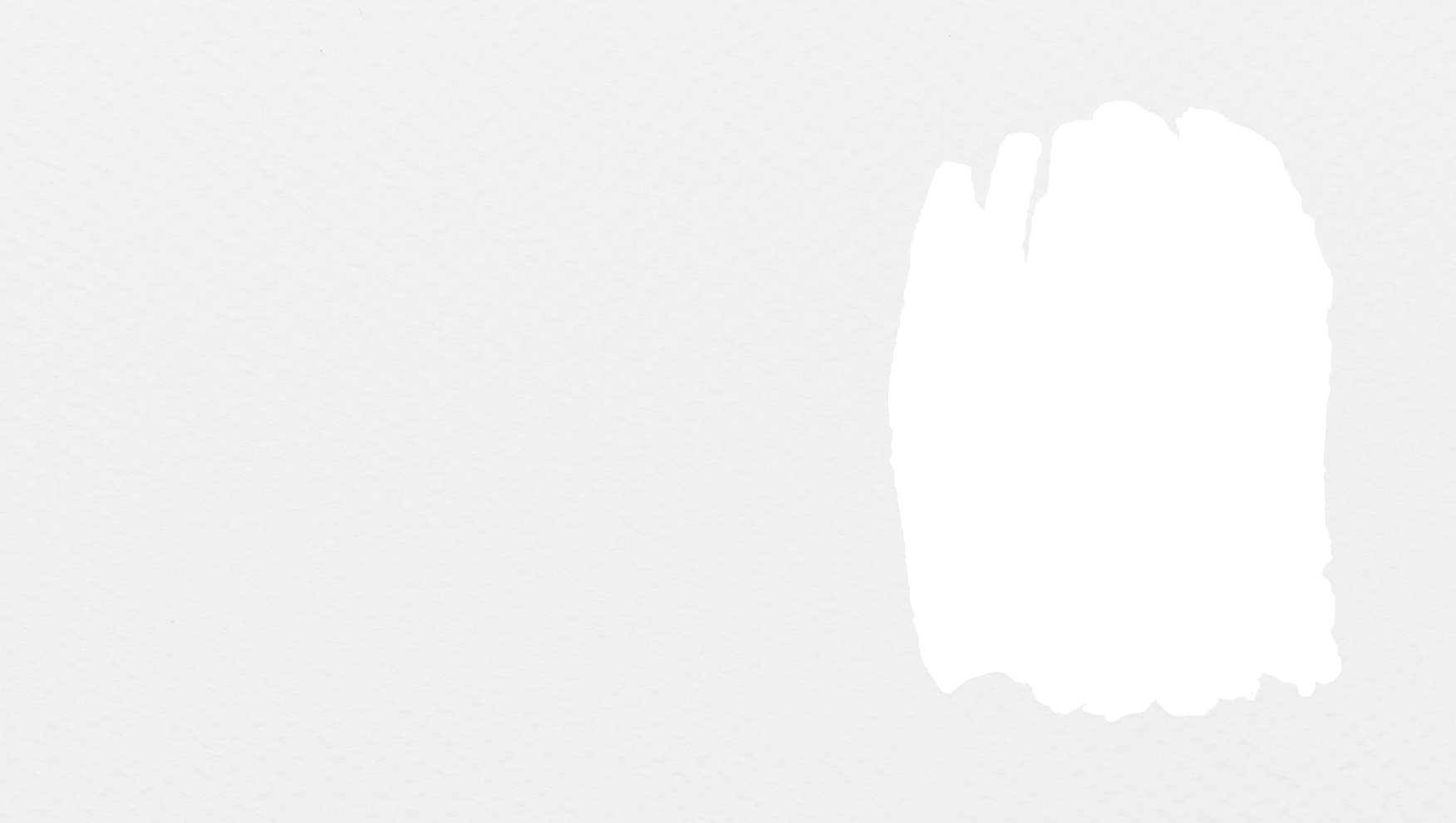 @ amal_almazroai
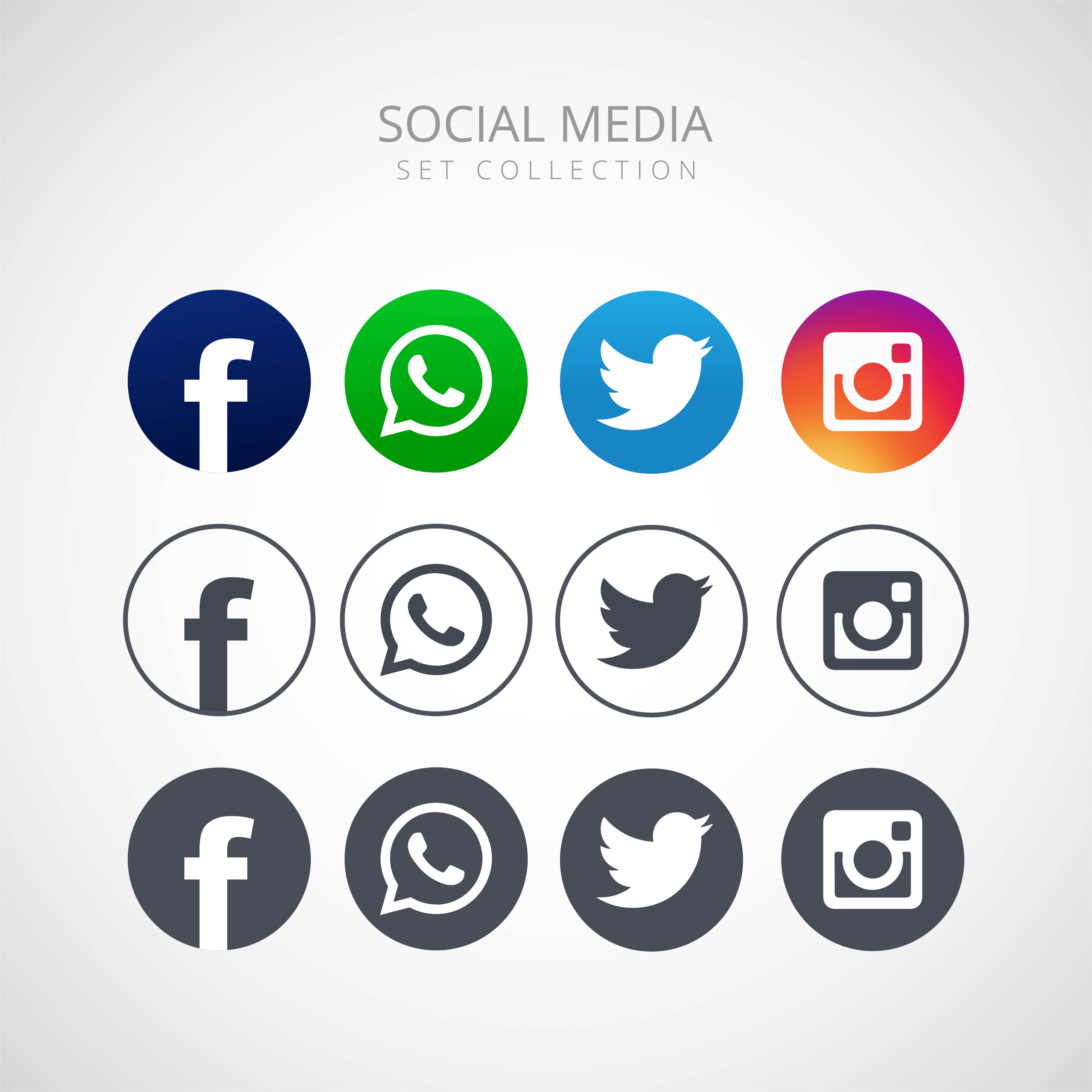 @ ma3aly_alharbi
القياس غير المباشر
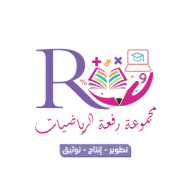 @ amal_almazroai
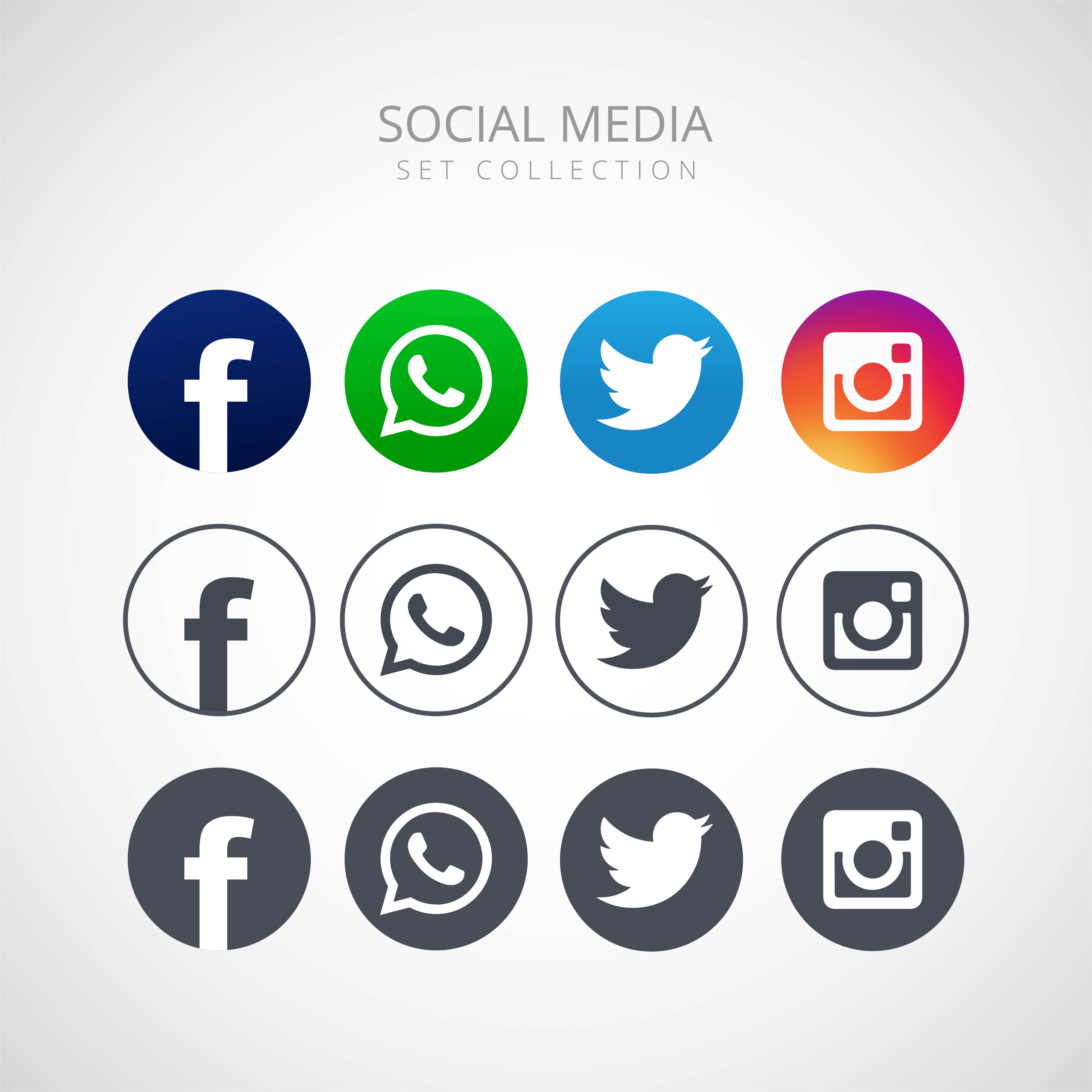 @ ma3aly_alharbi
المفردات
فكرة الدرس
القياس غير المباشر
أحل مسائل باستعمال المثلثات المتشابهة
@ amal_almazroai
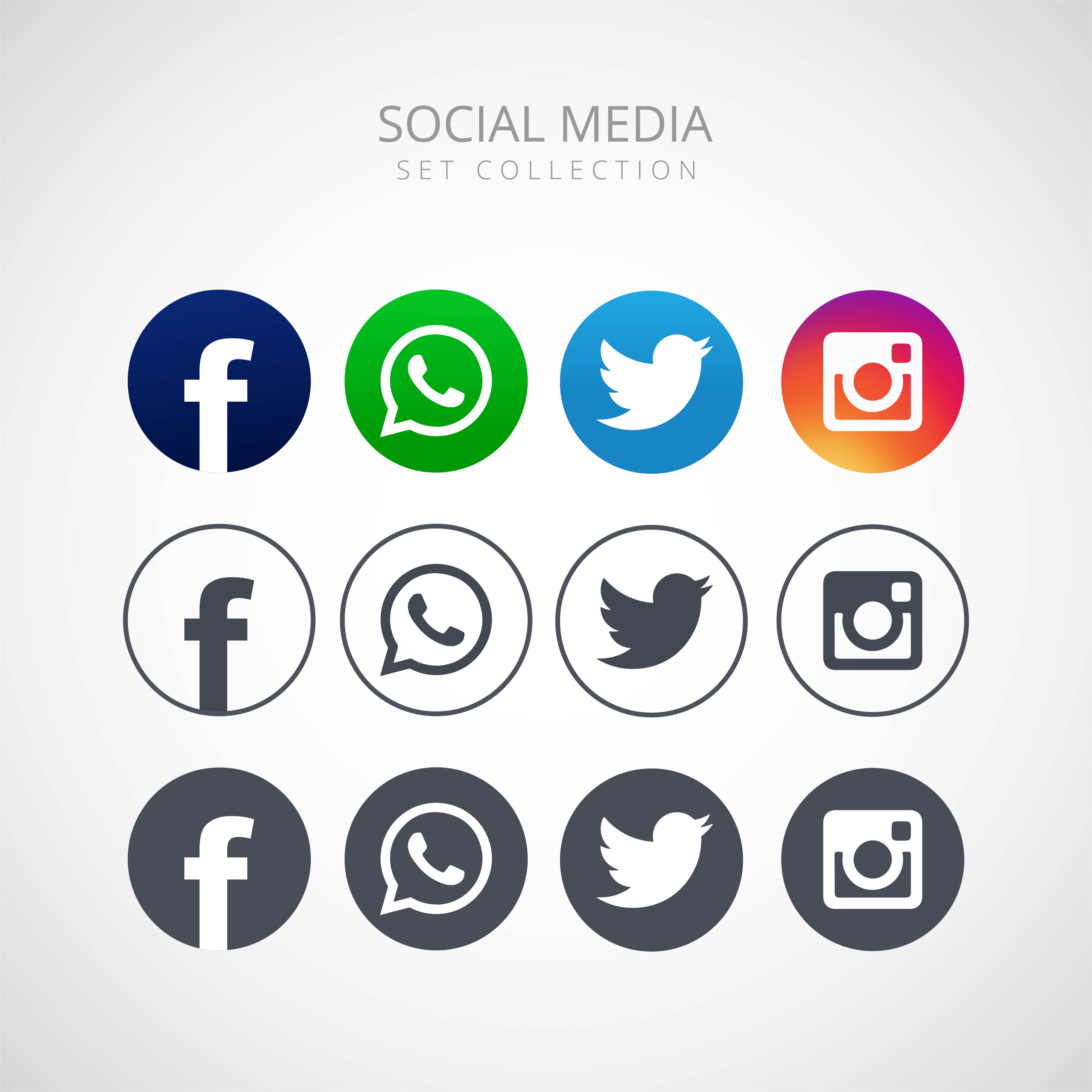 @ ma3aly_alharbi
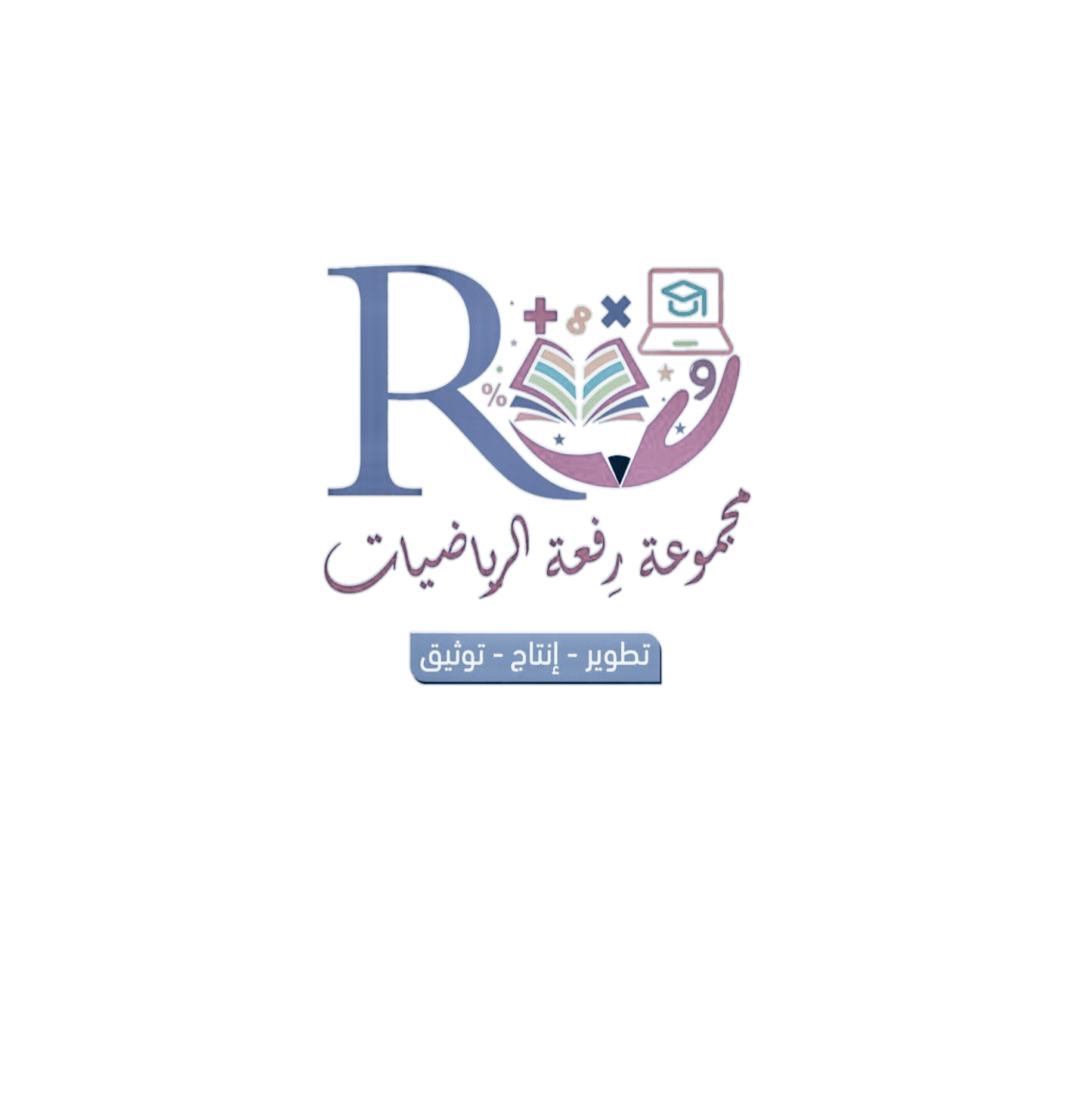 Contents of this template
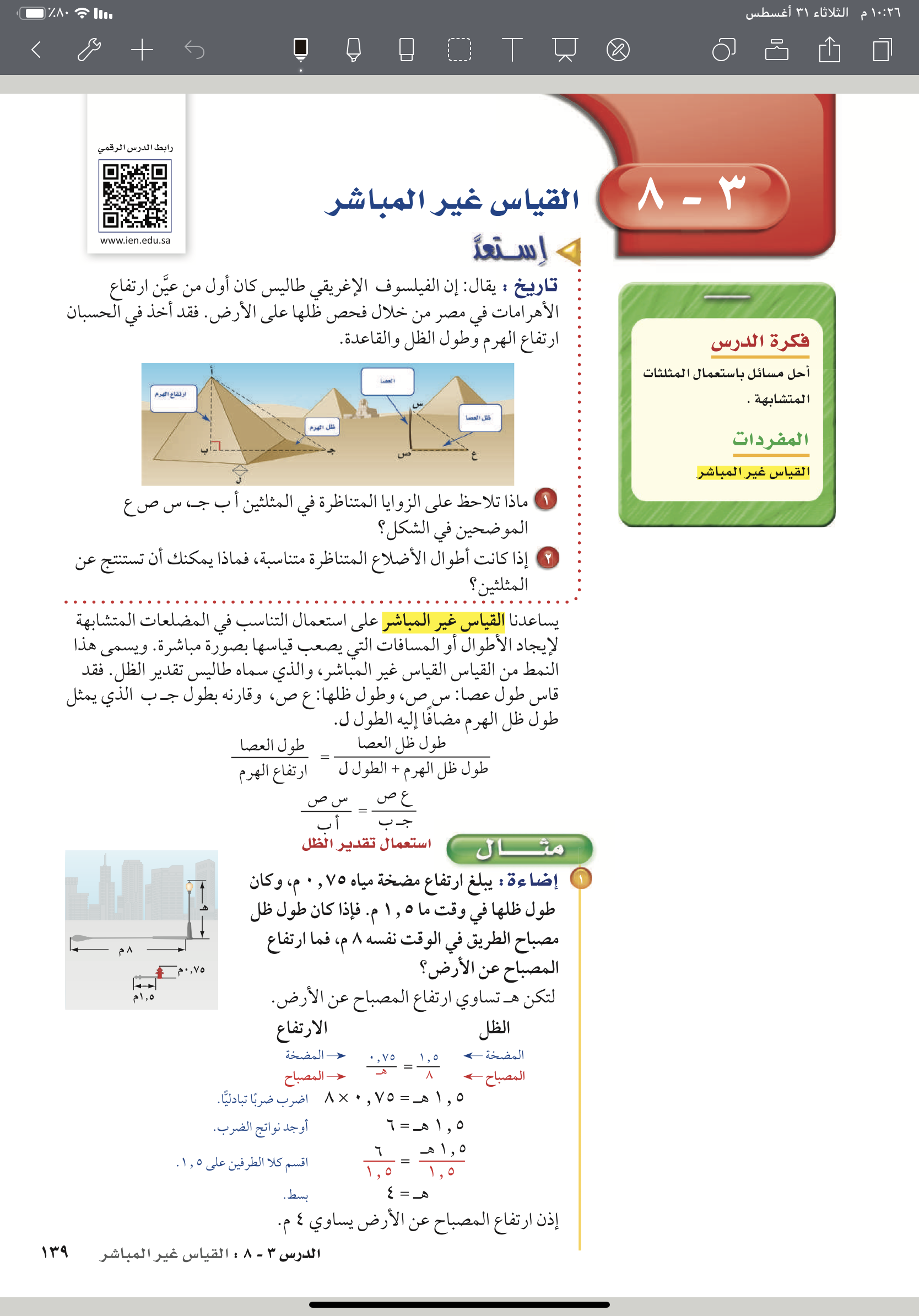 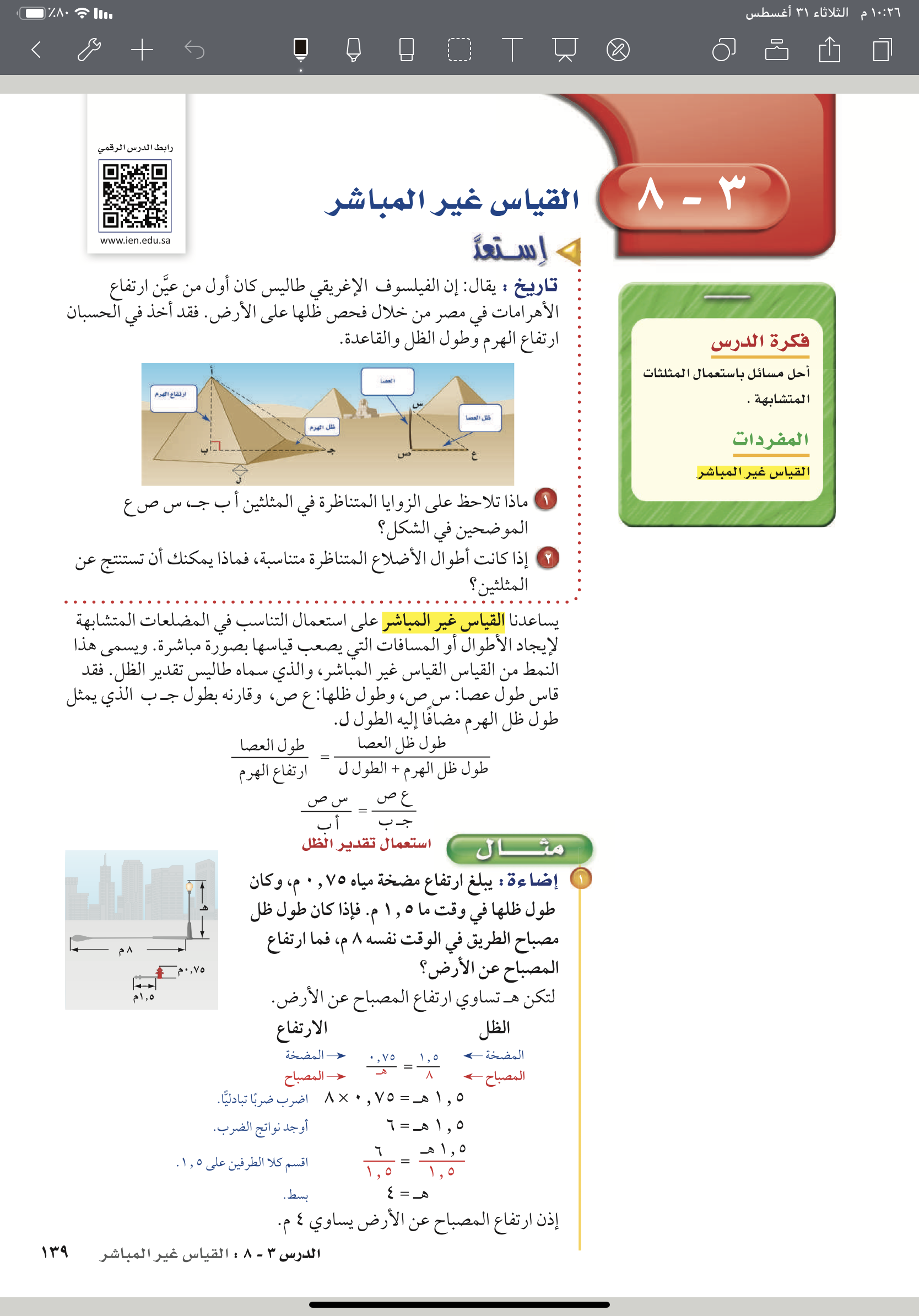 Here’s what you’ll find in this Slidesgo template: 
A slide structure based on a business portfolio presentation, which you can easily adapt to your needs. For more info on how to edit the template, please visit Slidesgo School or read our FAQs.
An assortment of graphic resources that are suitable for use in the presentation can be found in the alternative resources slides.
A thanks slide, which you must keep so that proper credits for our design are given.
In the resources slide, where you’ll find links to all the elements used in the template.
Instructions for use.
Final slides with:
The fonts and colors used in the template.
A selection of illustrations. You can also customize and animate them as you wish with the online editor. Visit Storyset to find more. 
More infographic resources, whose size and color can be edited. 
Sets of customizable icons of the following themes: general, business, avatar, creative process, education, help & support, medical, nature, performing arts, SEO & marketing, and teamwork.
You can delete this slide when you’re done editing the presentation.
@ amal_almazroai
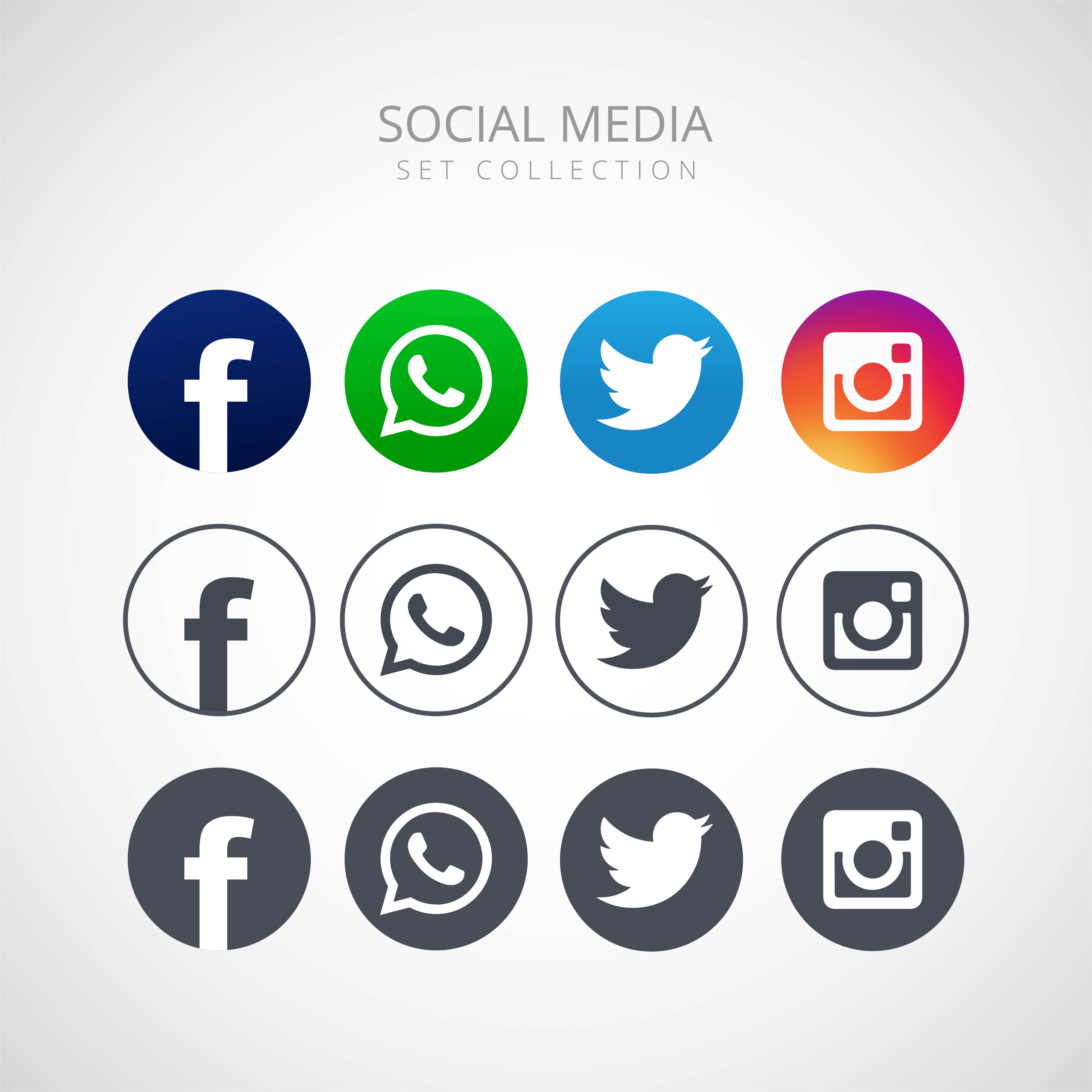 @ ma3aly_alharbi
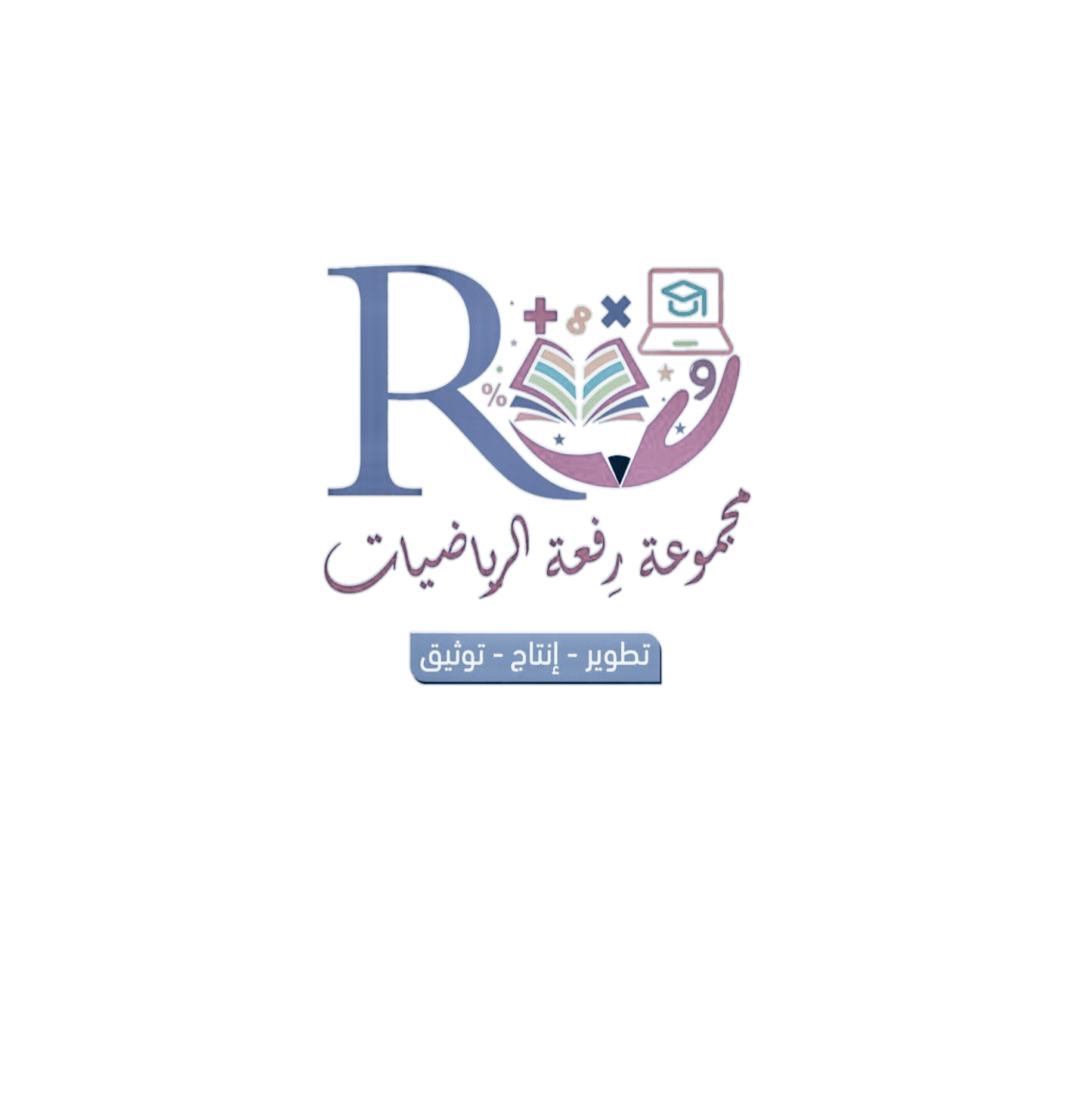 Contents of this template
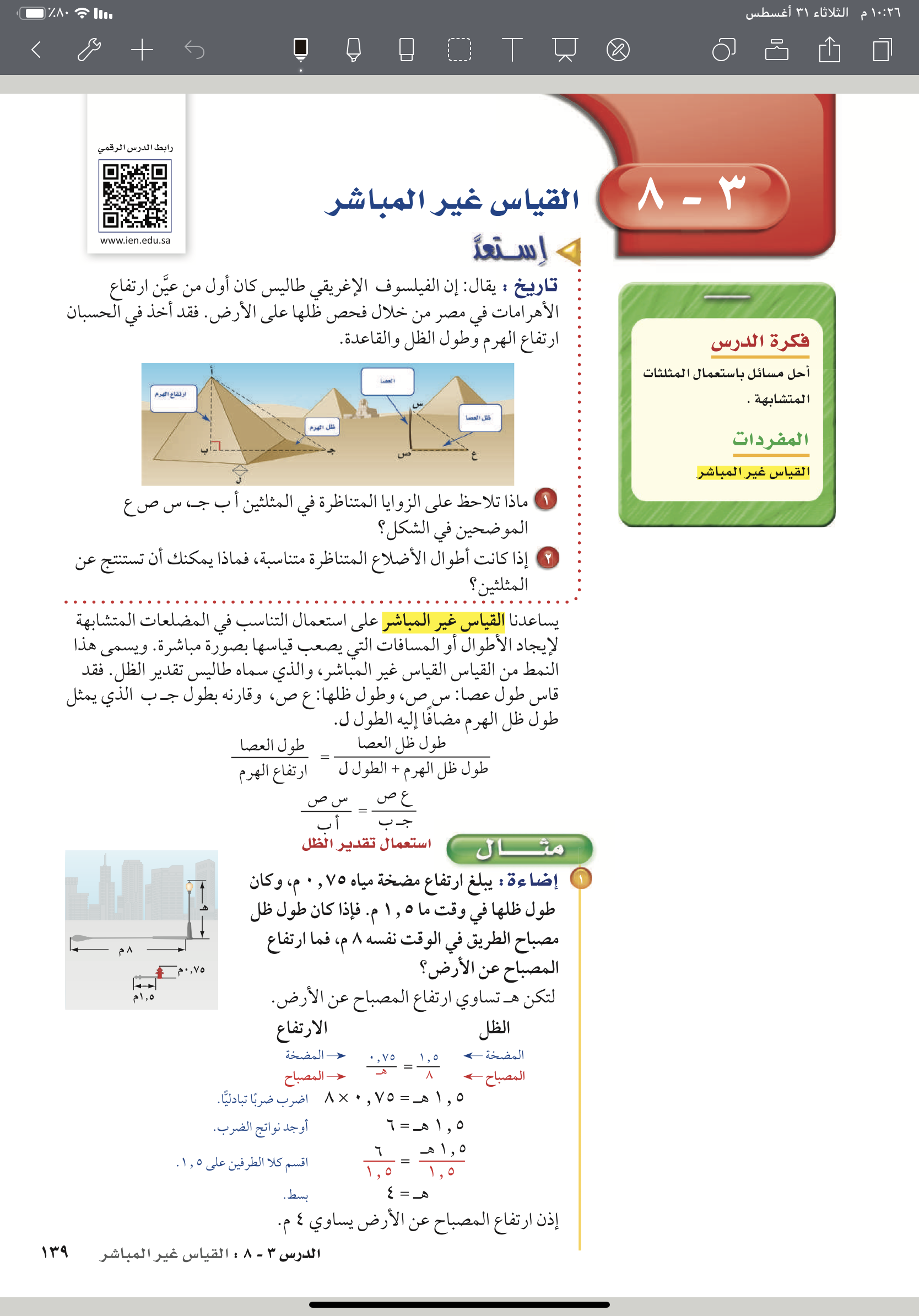 Here’s what you’ll find in this Slidesgo template: 
A slide structure based on a business portfolio presentation, which you can easily adapt to your needs. For more info on how to edit the template, please visit Slidesgo School or read our FAQs.
An assortment of graphic resources that are suitable for use in the presentation can be found in the alternative resources slides.
A thanks slide, which you must keep so that proper credits for our design are given.
In the resources slide, where you’ll find links to all the elements used in the template.
Instructions for use.
Final slides with:
The fonts and colors used in the template.
A selection of illustrations. You can also customize and animate them as you wish with the online editor. Visit Storyset to find more. 
More infographic resources, whose size and color can be edited. 
Sets of customizable icons of the following themes: general, business, avatar, creative process, education, help & support, medical, nature, performing arts, SEO & marketing, and teamwork.
You can delete this slide when you’re done editing the presentation.
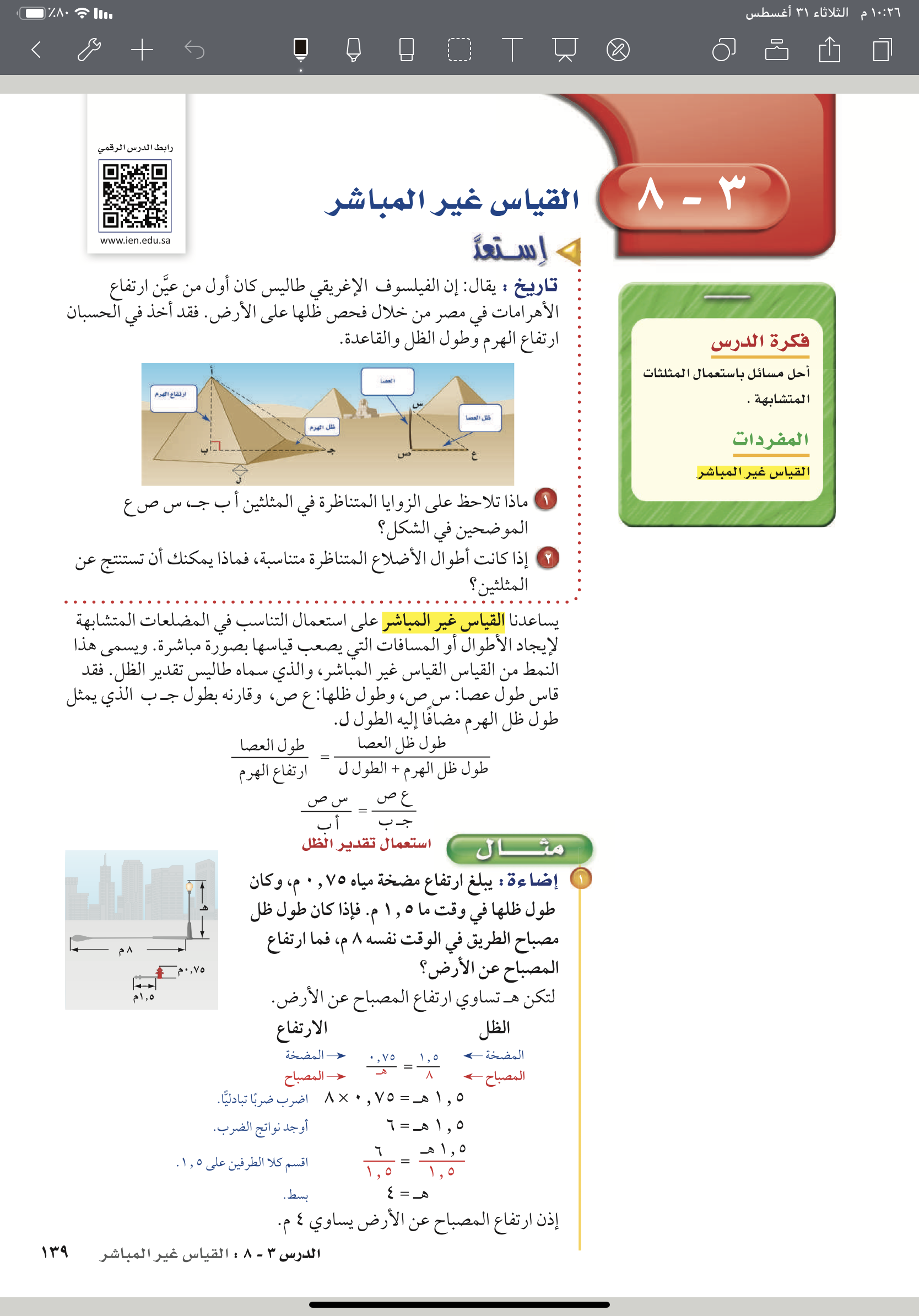 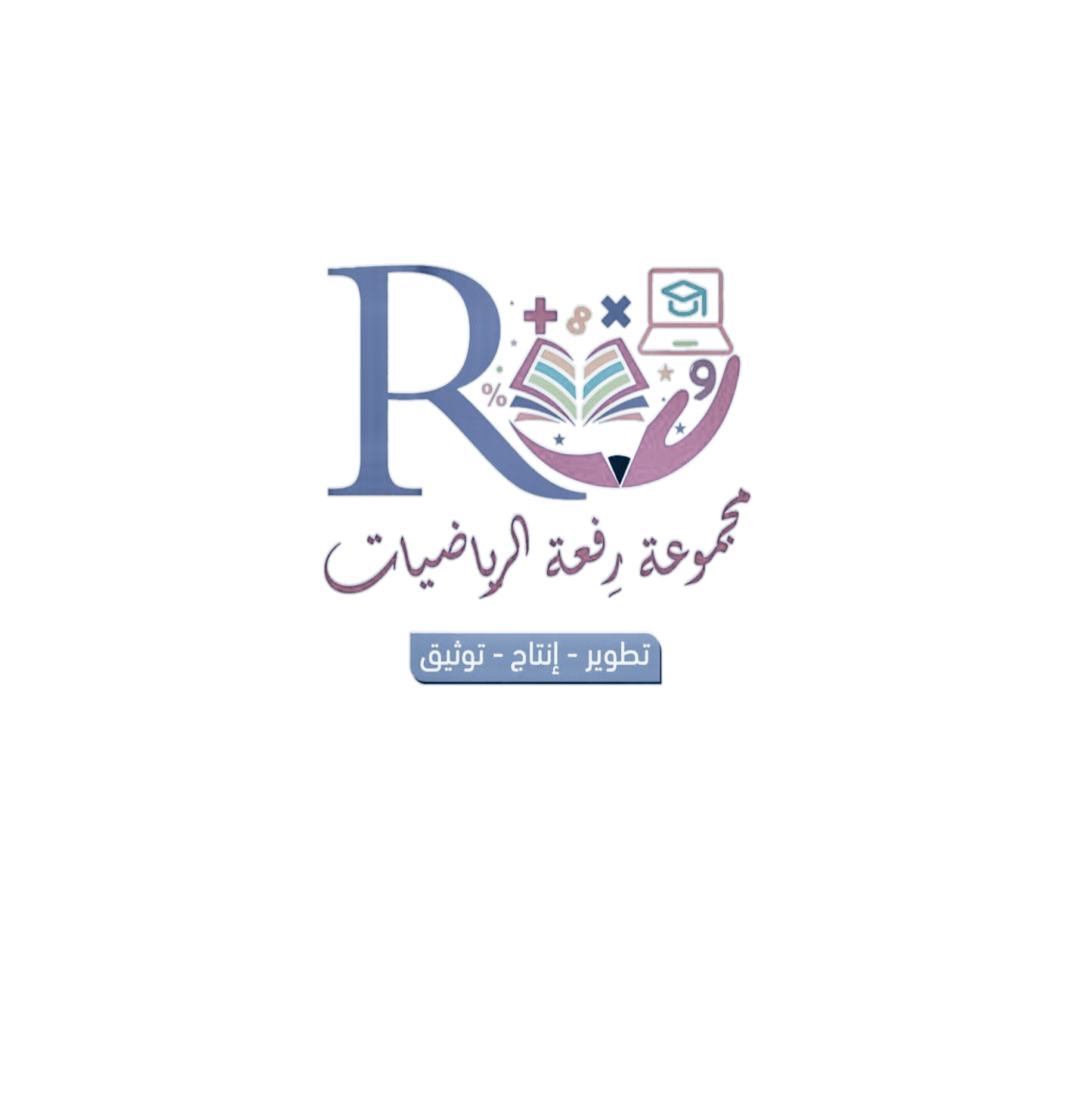 @ amal_almazroai
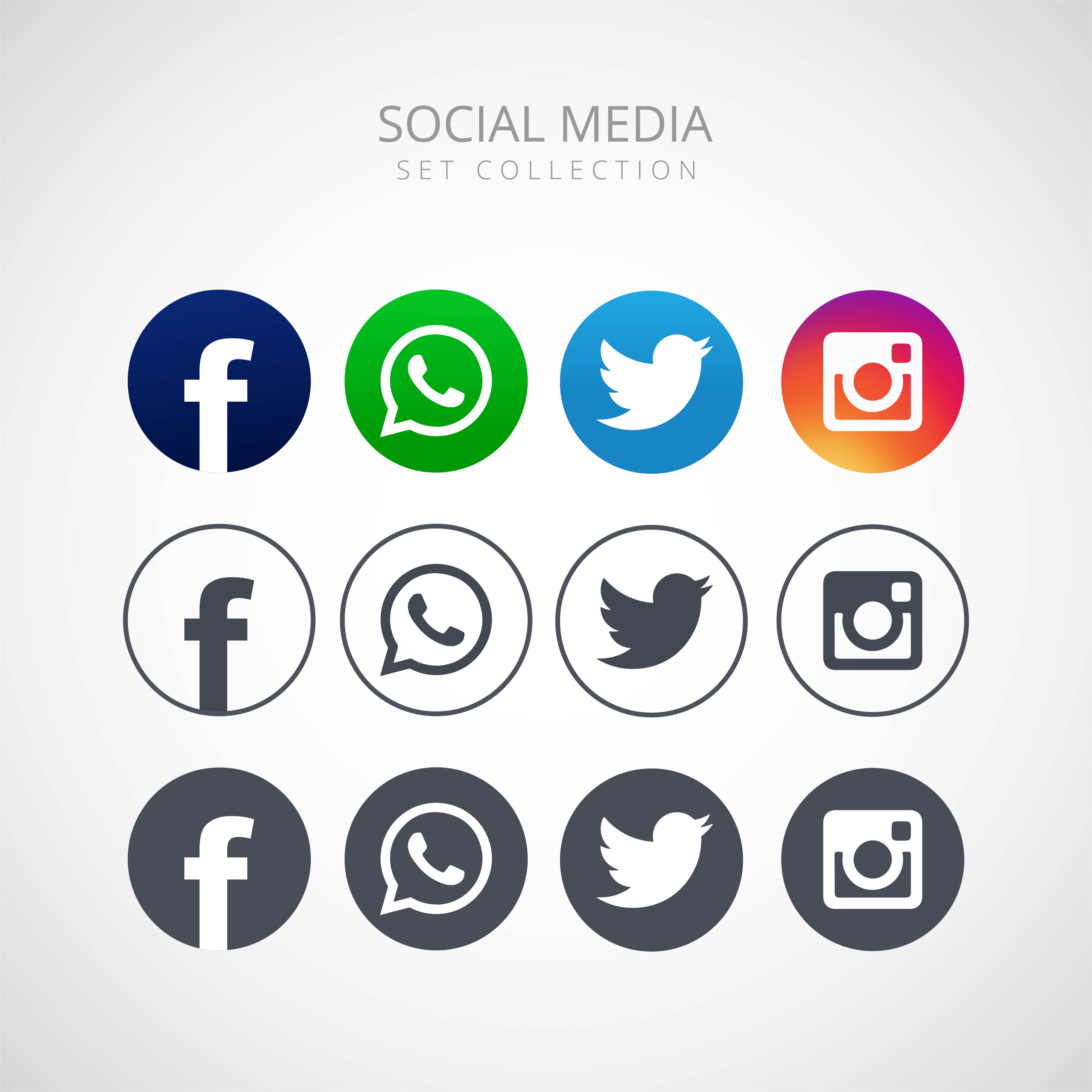 @ ma3aly_alharbi
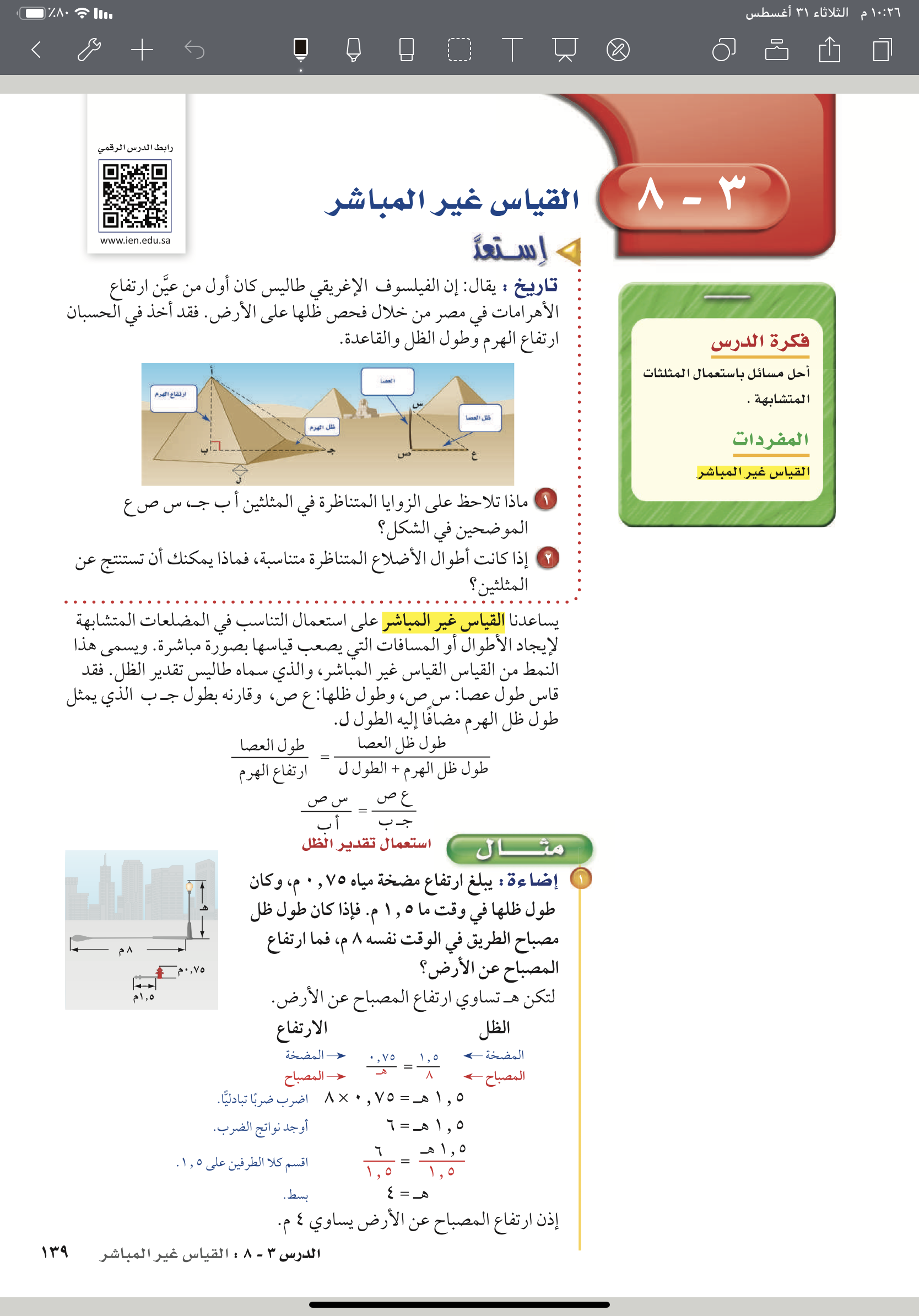 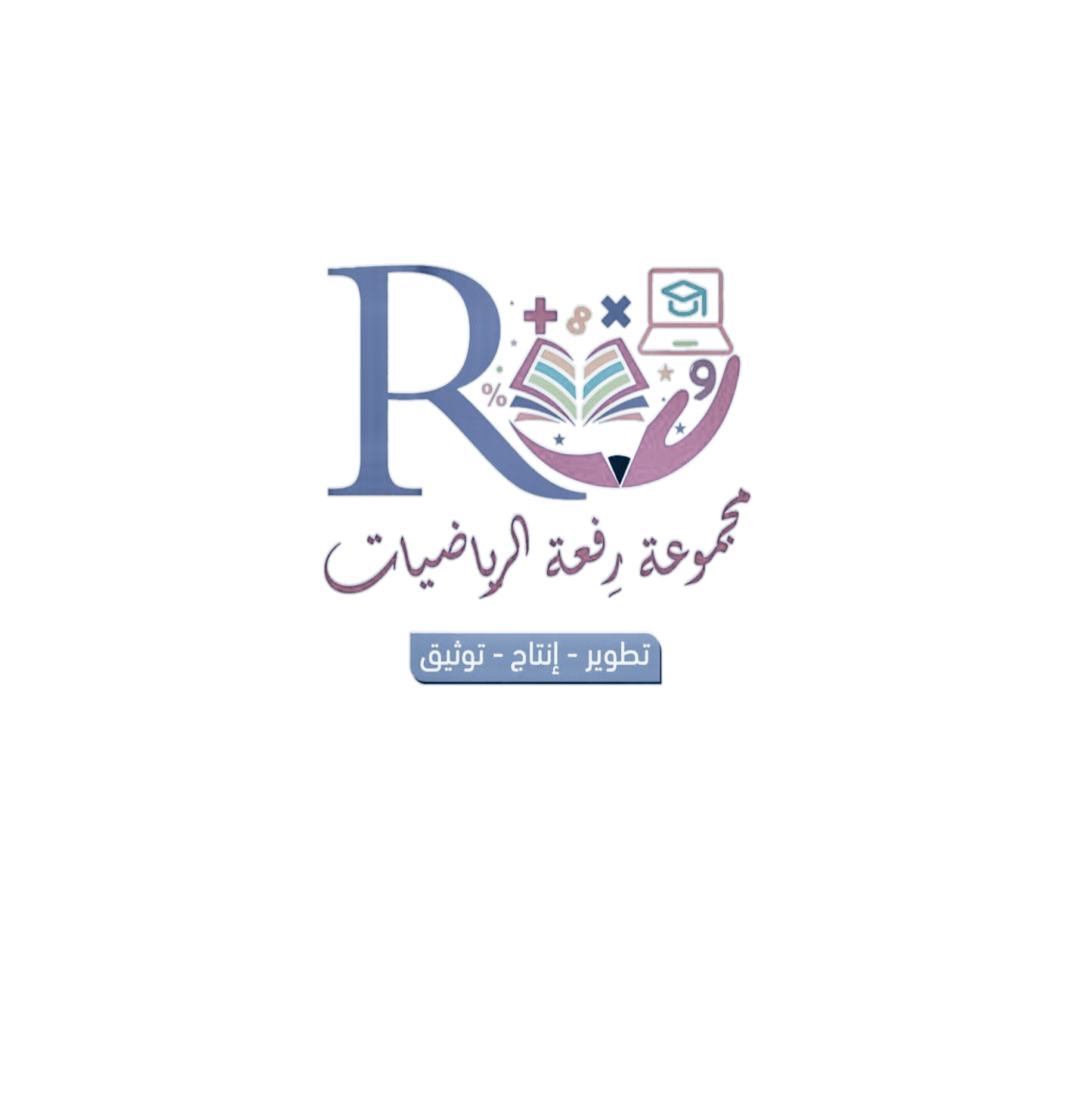 @ amal_almazroai
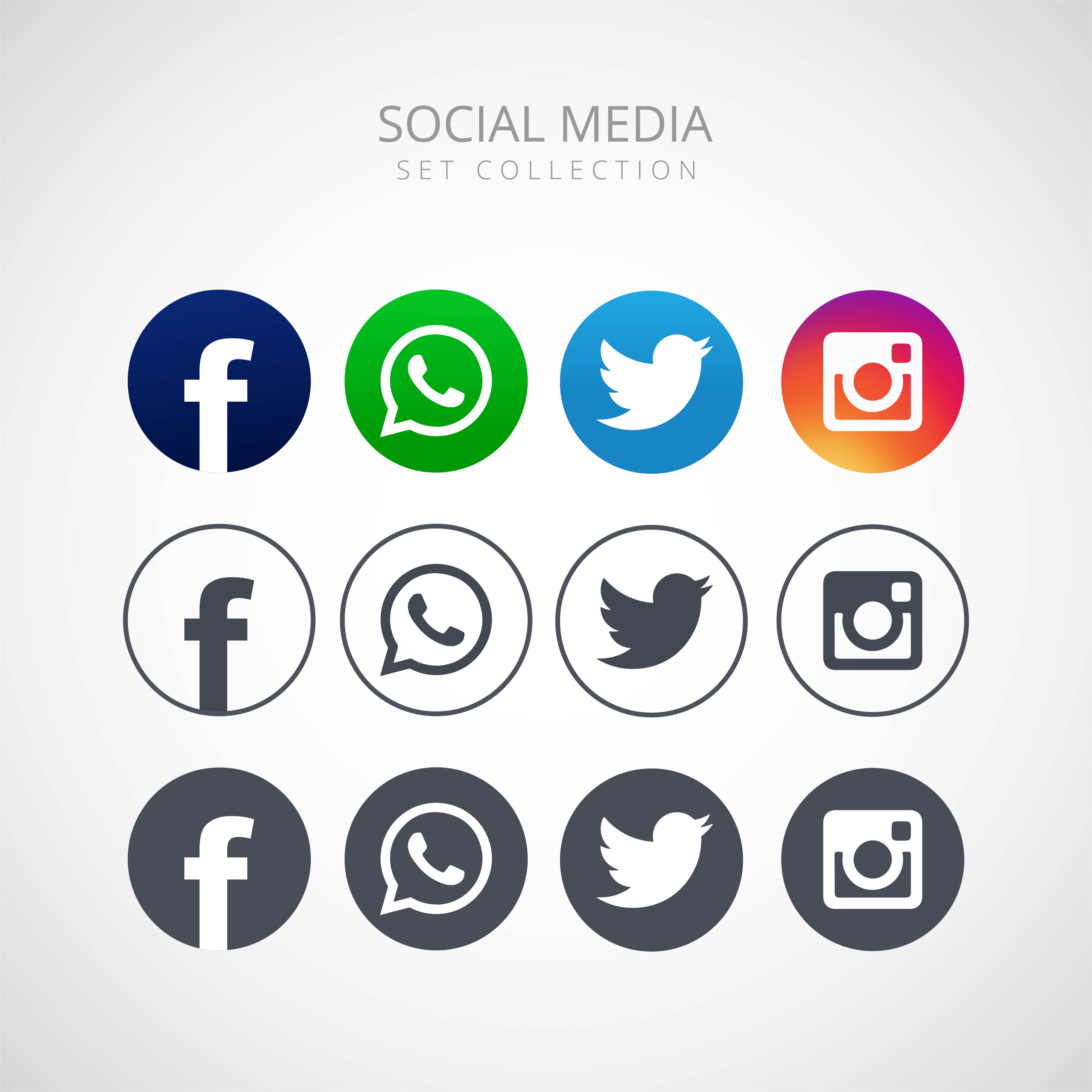 @ ma3aly_alharbi
Contents of this template
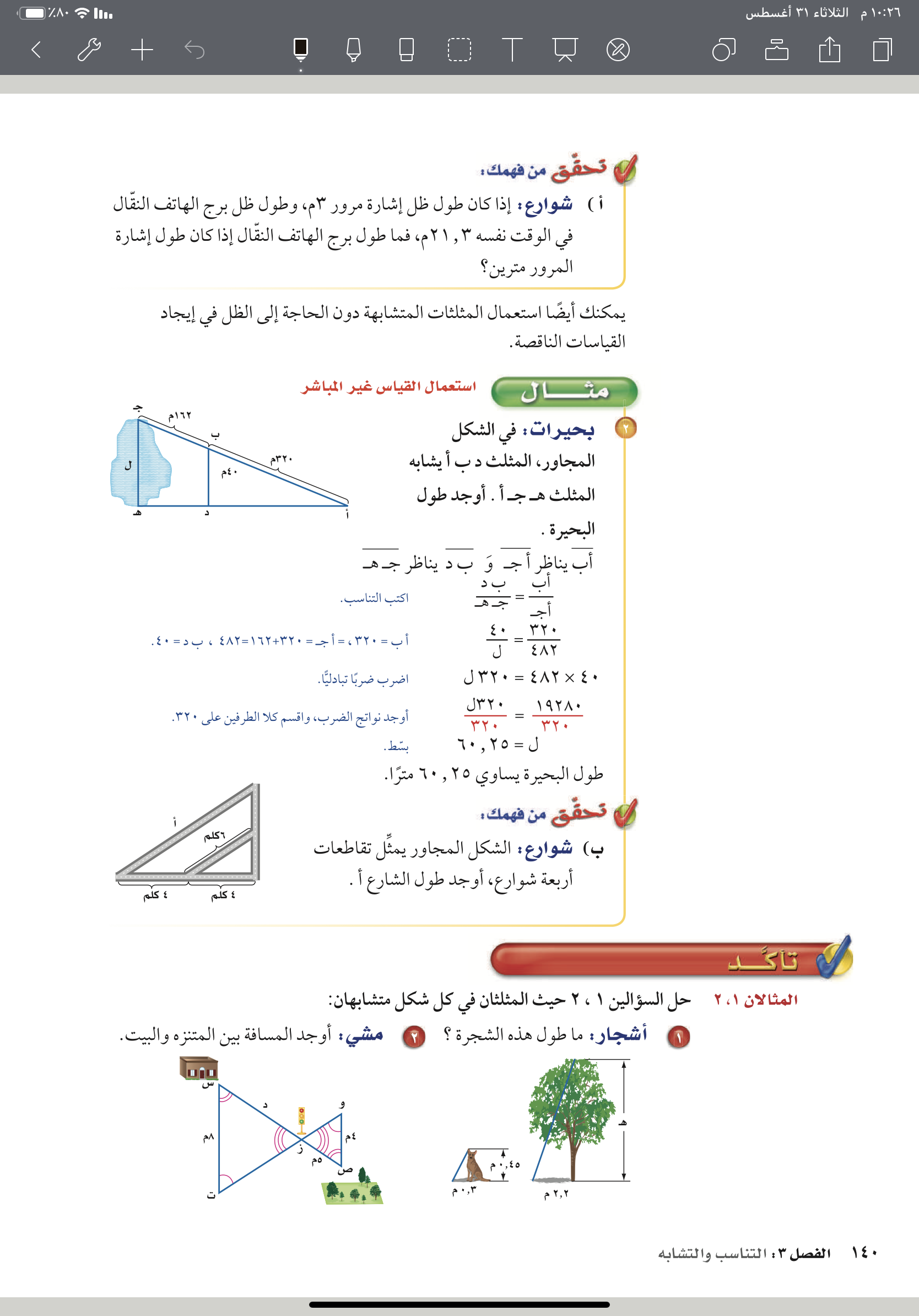 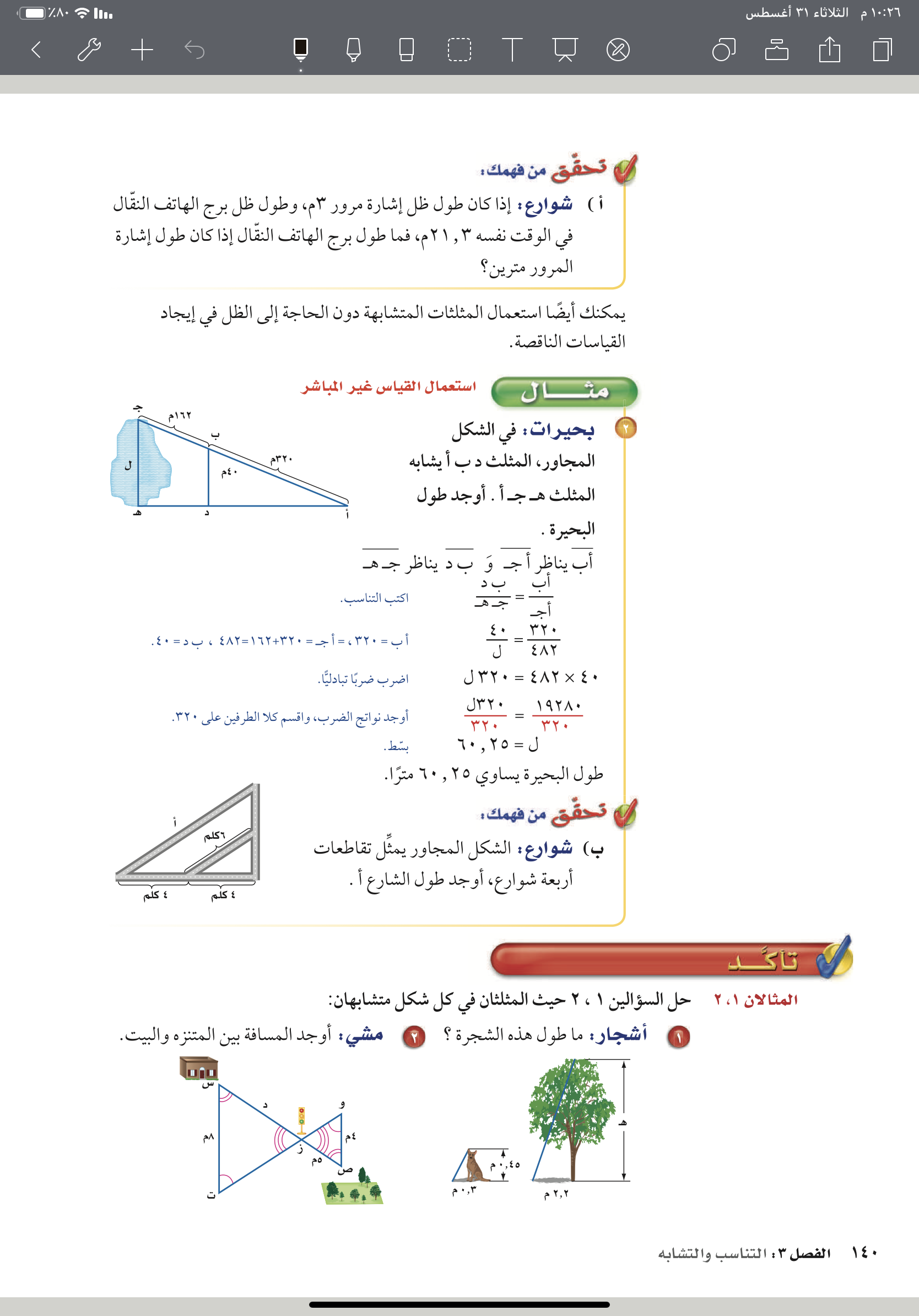 Here’s what you’ll find in this Slidesgo template: 
A slide structure based on a business portfolio presentation, which you can easily adapt to your needs. For more info on how to edit the template, please visit Slidesgo School or read our FAQs.
An assortment of graphic resources that are suitable for use in the presentation can be found in the alternative resources slides.
A thanks slide, which you must keep so that proper credits for our design are given.
In the resources slide, where you’ll find links to all the elements used in the template.
Instructions for use.
Final slides with:
The fonts and colors used in the template.
A selection of illustrations. You can also customize and animate them as you wish with the online editor. Visit Storyset to find more. 
More infographic resources, whose size and color can be edited. 
Sets of customizable icons of the following themes: general, business, avatar, creative process, education, help & support, medical, nature, performing arts, SEO & marketing, and teamwork.
You can delete this slide when you’re done editing the presentation.
@ amal_almazroai
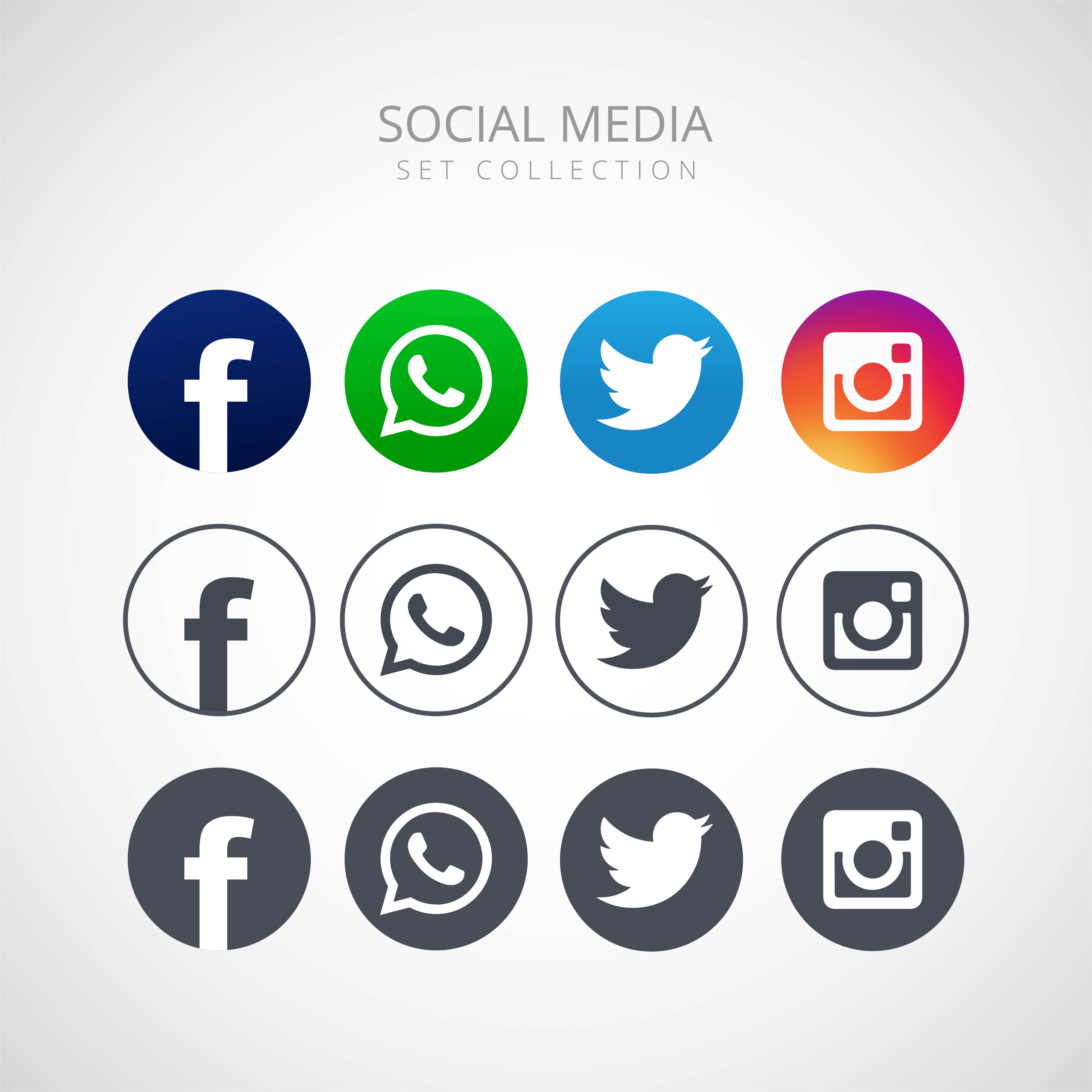 @ ma3aly_alharbi
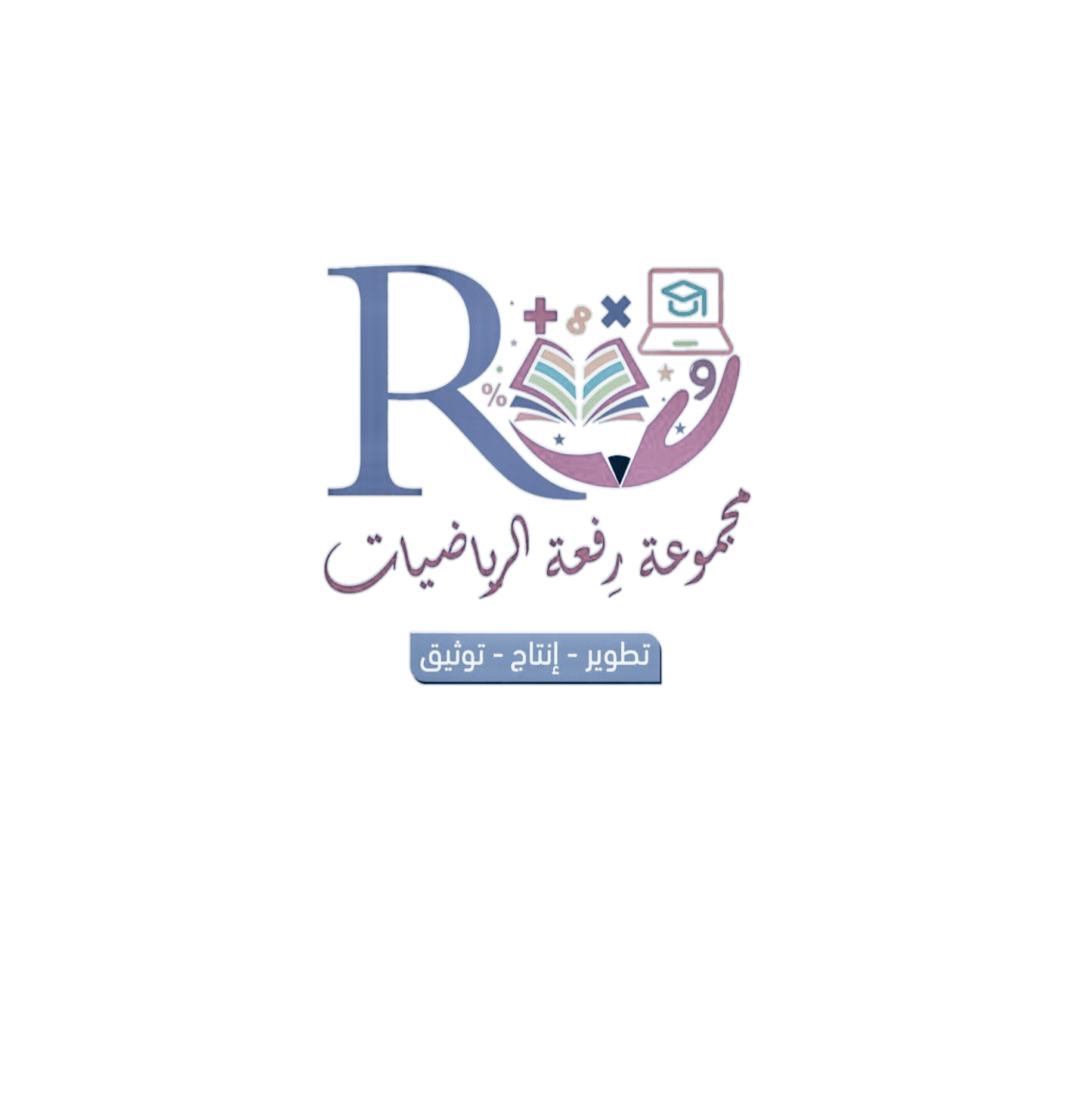 Contents of this template
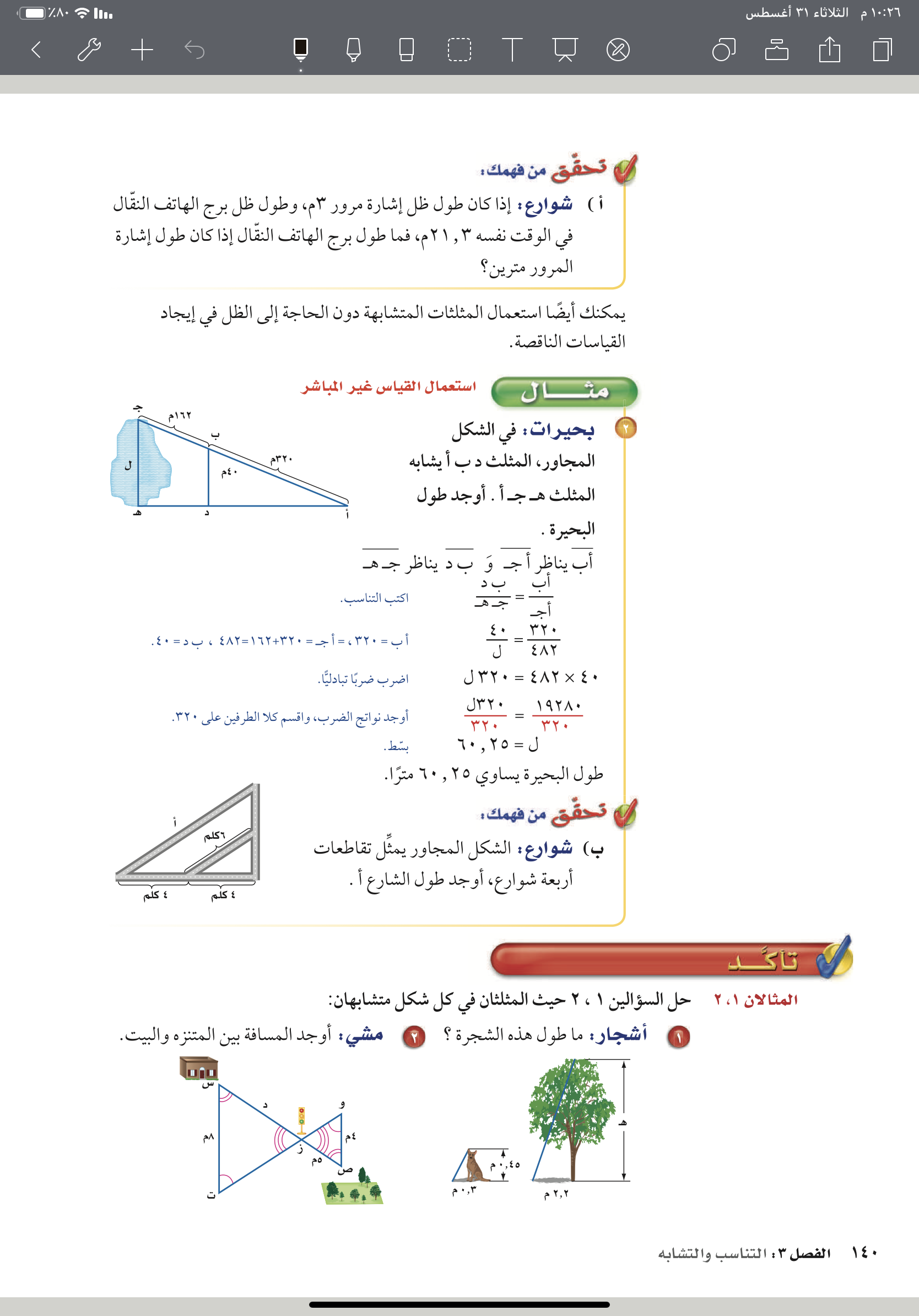 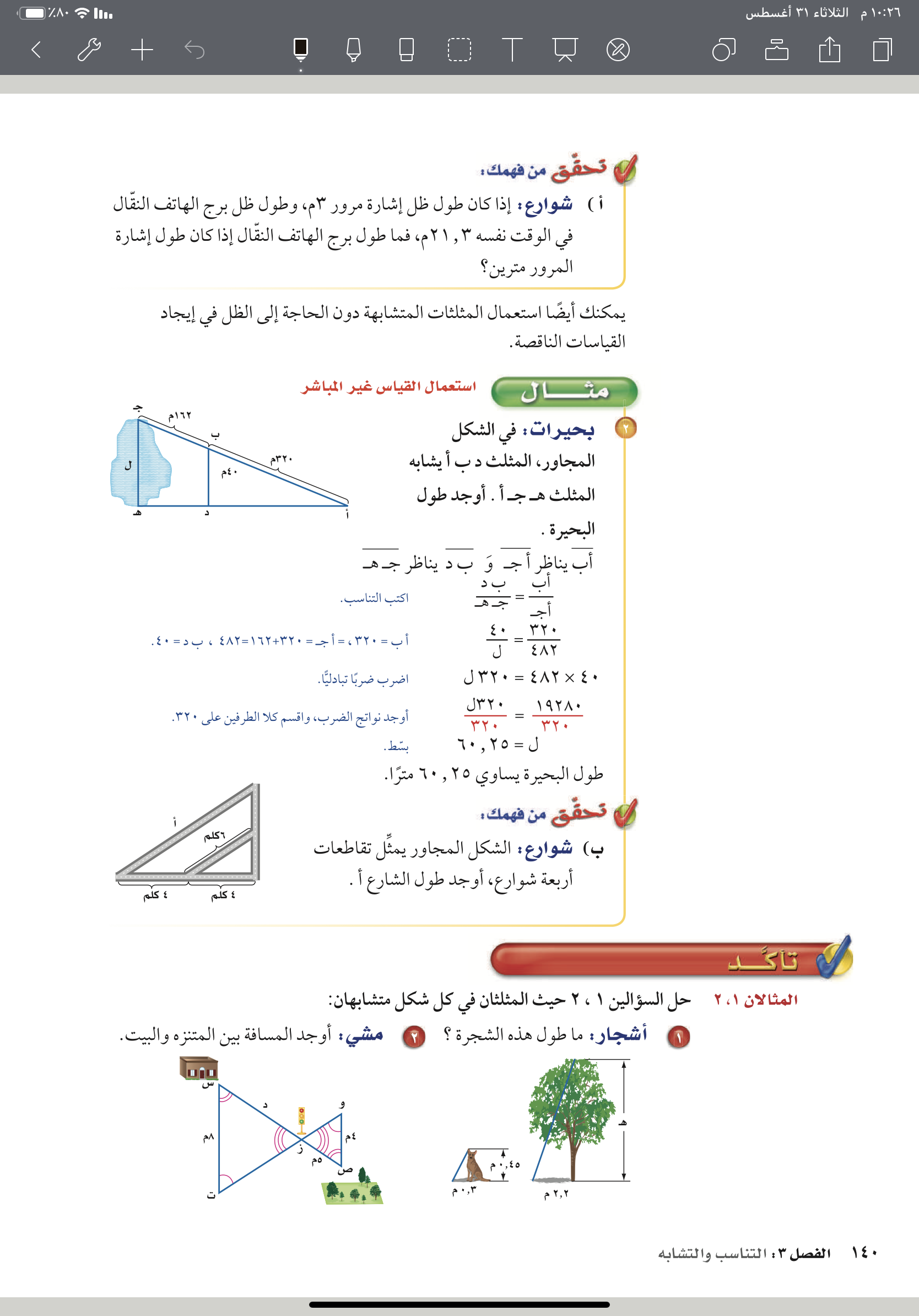 Here’s what you’ll find in this Slidesgo template: 
A slide structure based on a business portfolio presentation, which you can easily adapt to your needs. For more info on how to edit the template, please visit Slidesgo School or read our FAQs.
An assortment of graphic resources that are suitable for use in the presentation can be found in the alternative resources slides.
A thanks slide, which you must keep so that proper credits for our design are given.
In the resources slide, where you’ll find links to all the elements used in the template.
Instructions for use.
Final slides with:
The fonts and colors used in the template.
A selection of illustrations. You can also customize and animate them as you wish with the online editor. Visit Storyset to find more. 
More infographic resources, whose size and color can be edited. 
Sets of customizable icons of the following themes: general, business, avatar, creative process, education, help & support, medical, nature, performing arts, SEO & marketing, and teamwork.
You can delete this slide when you’re done editing the presentation.
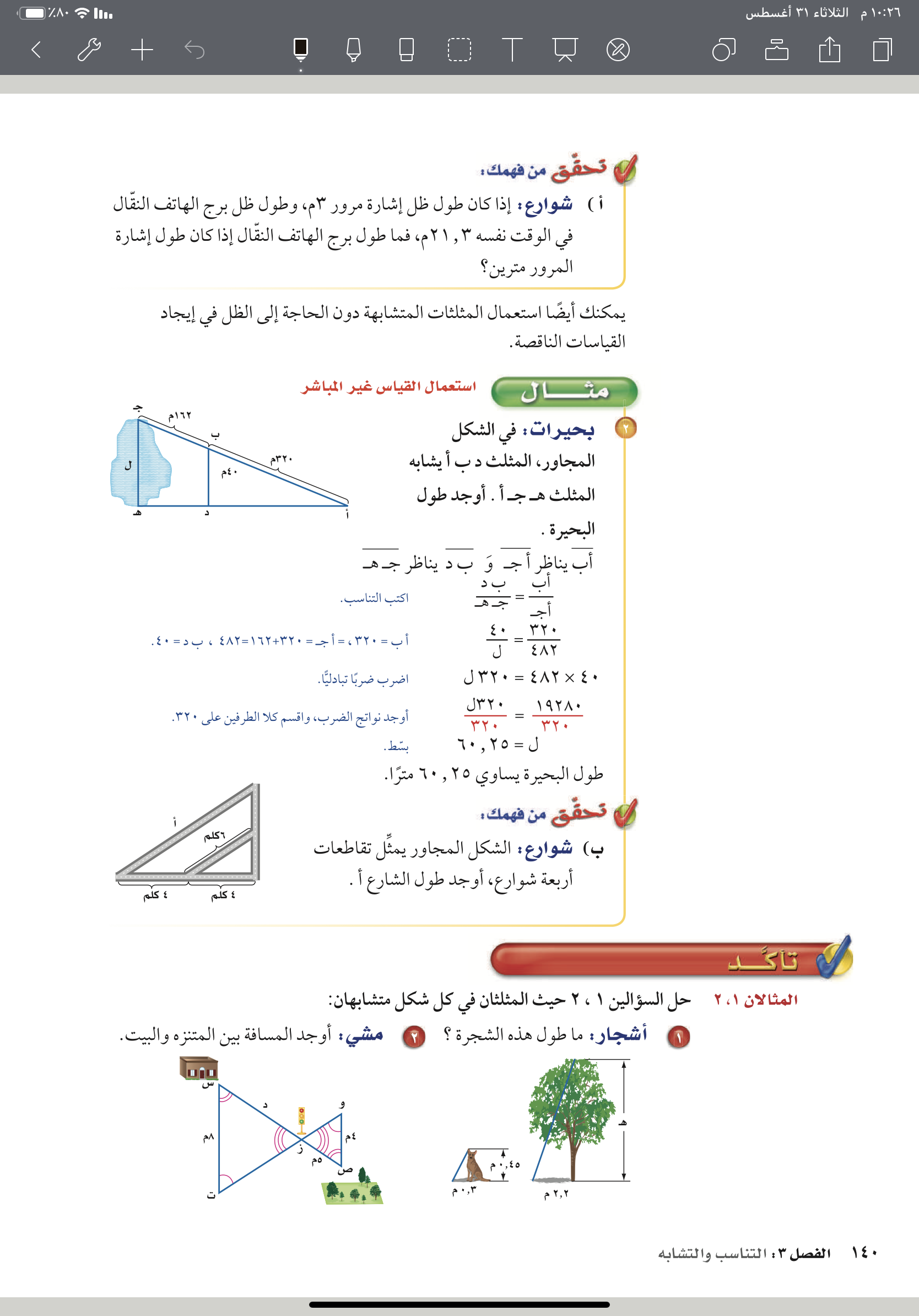 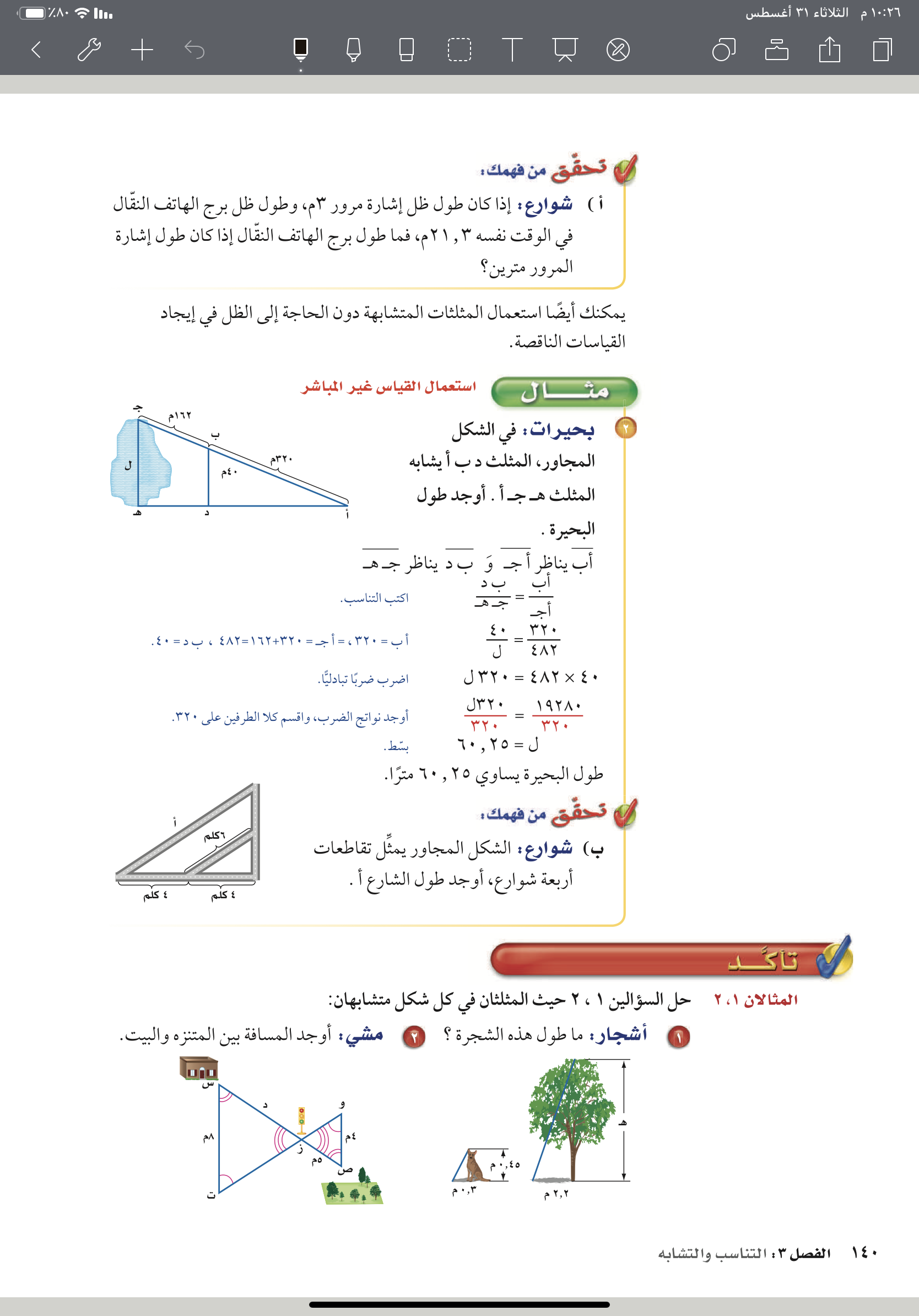 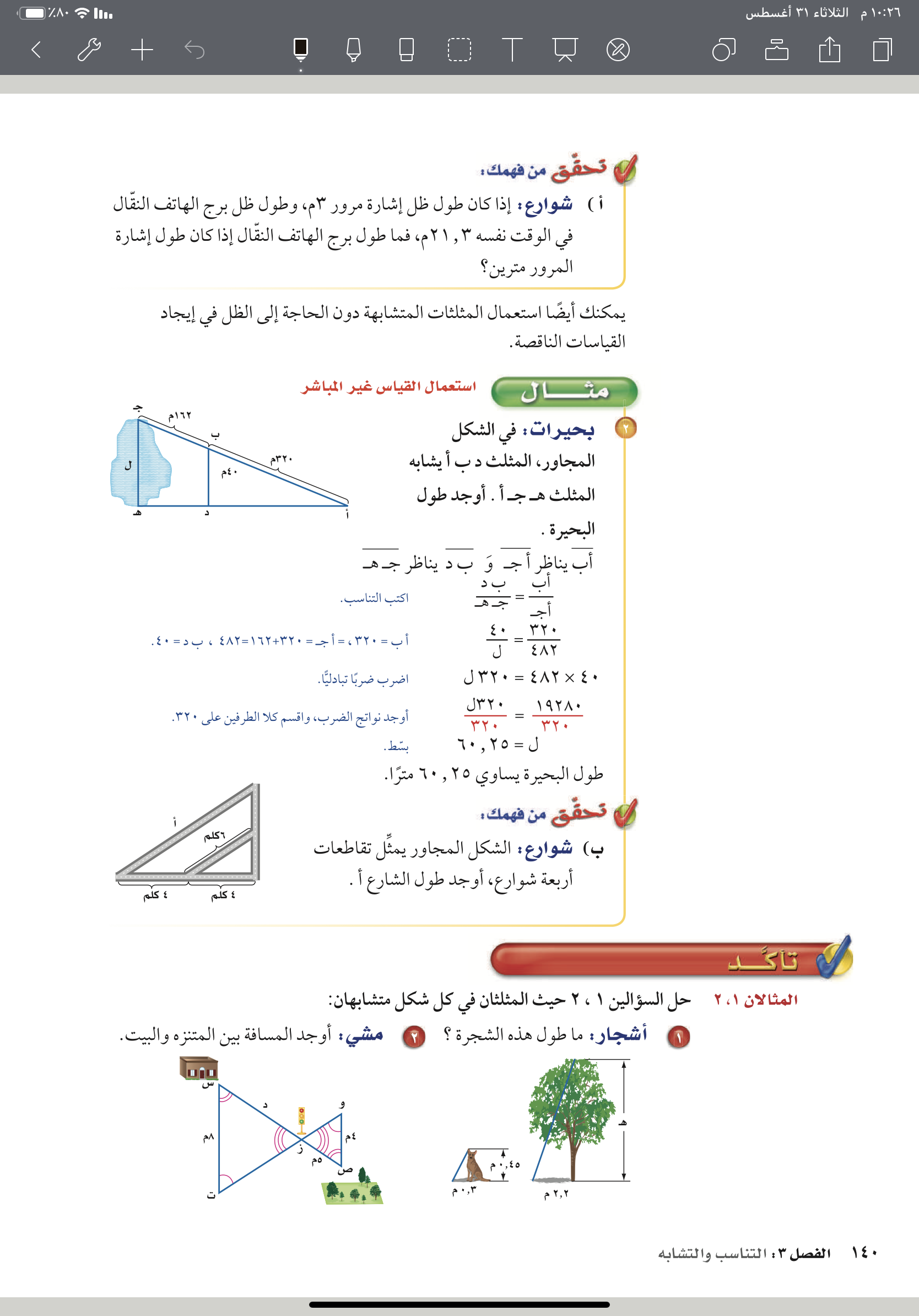 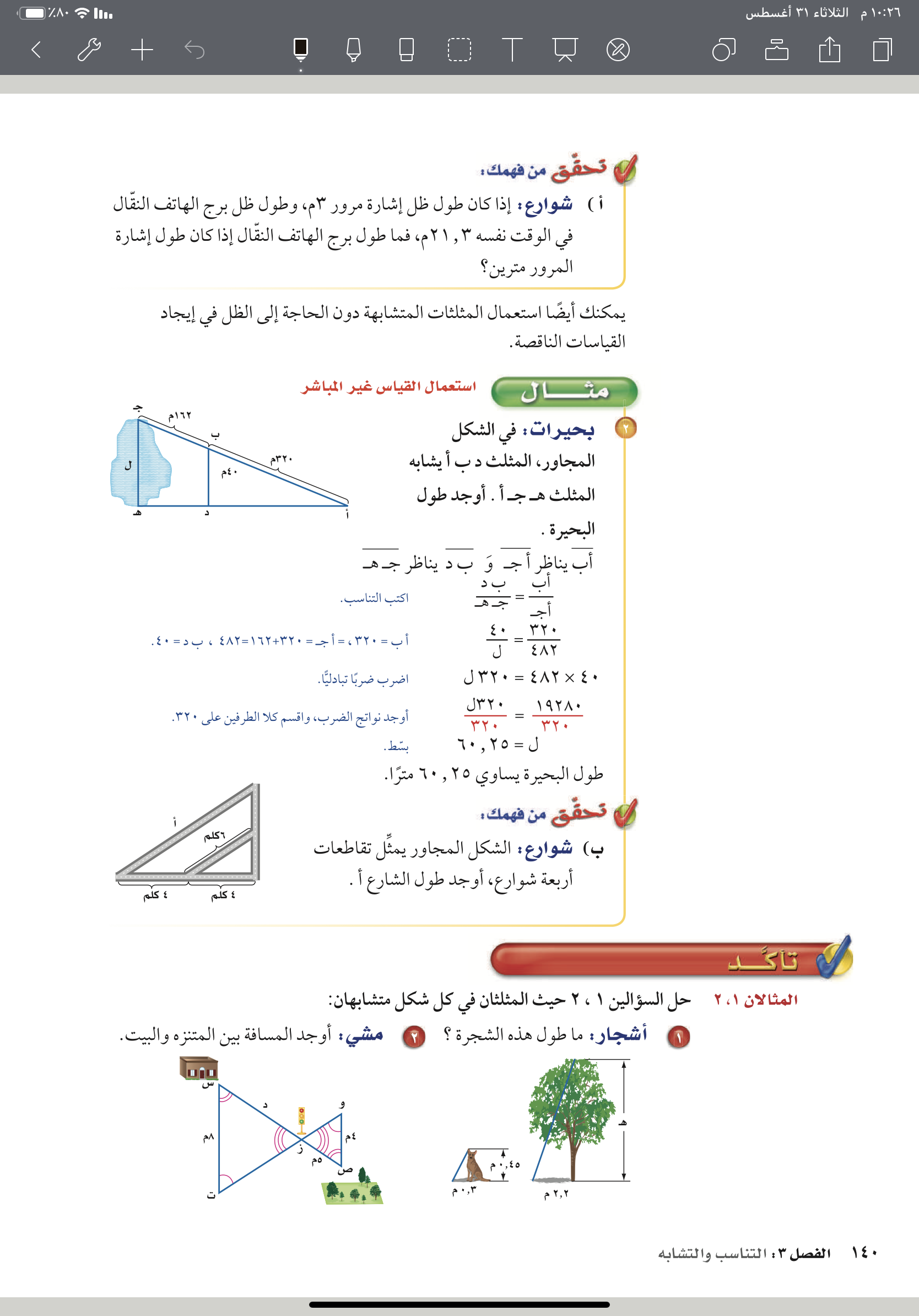 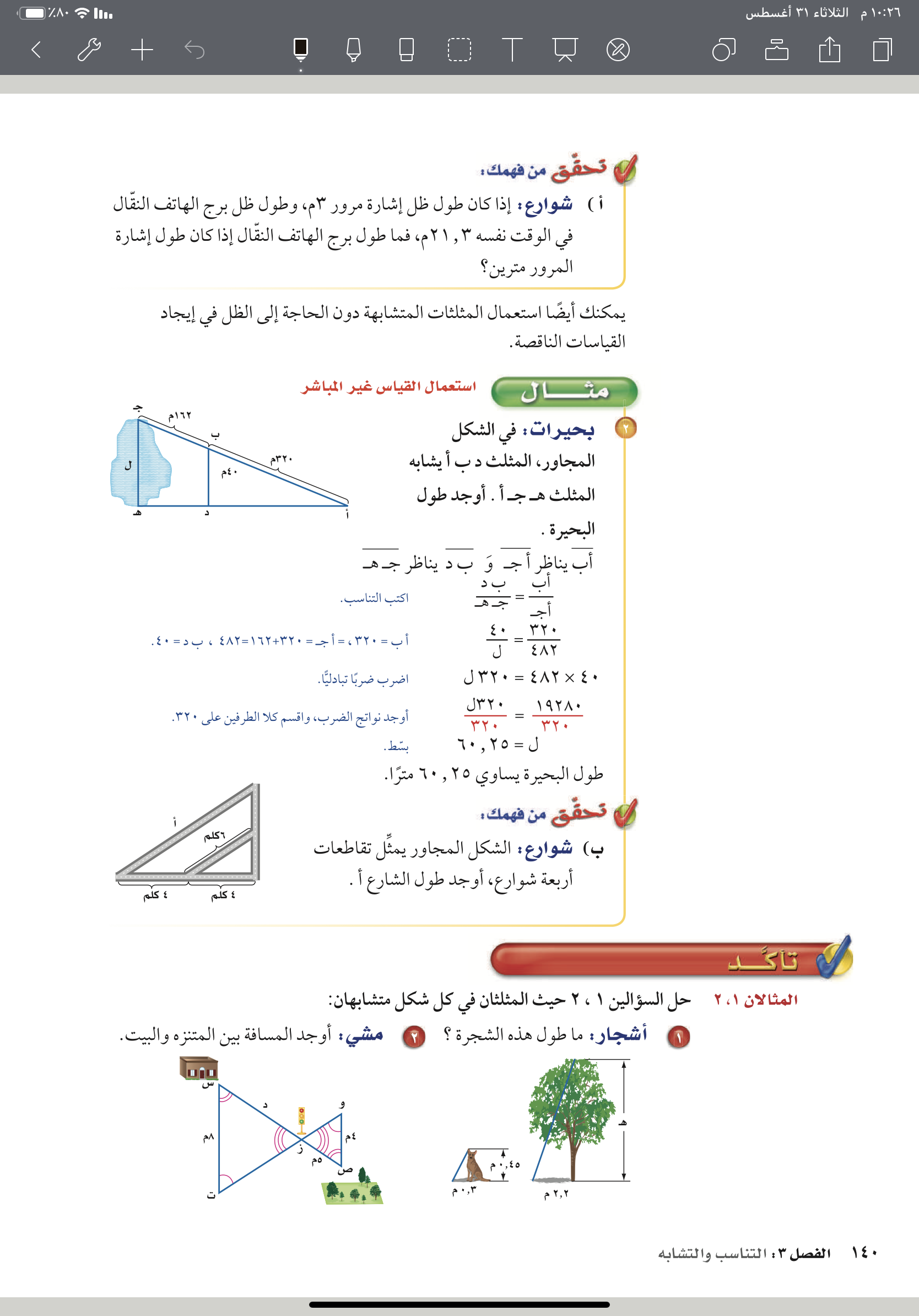 @ amal_almazroai
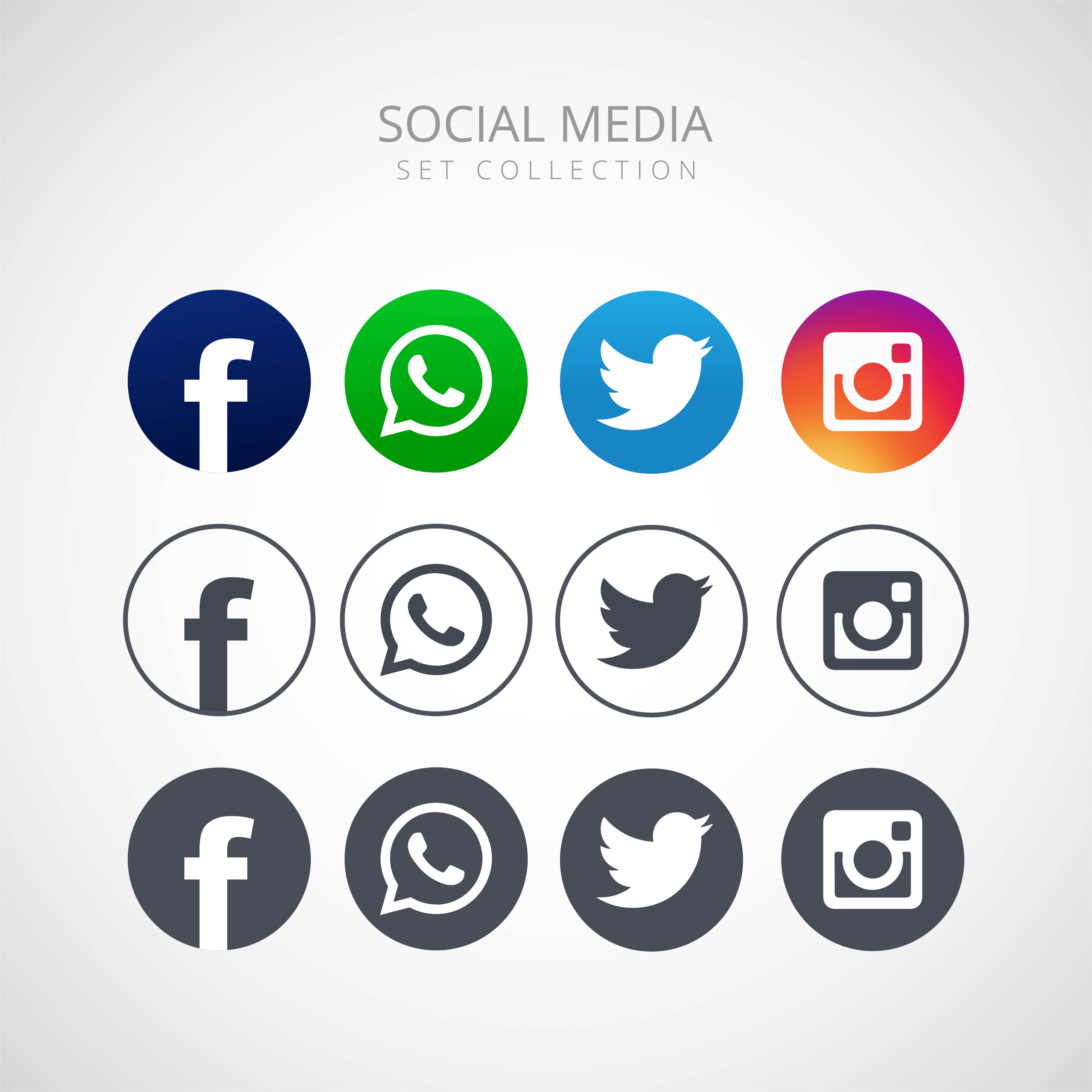 @ ma3aly_alharbi
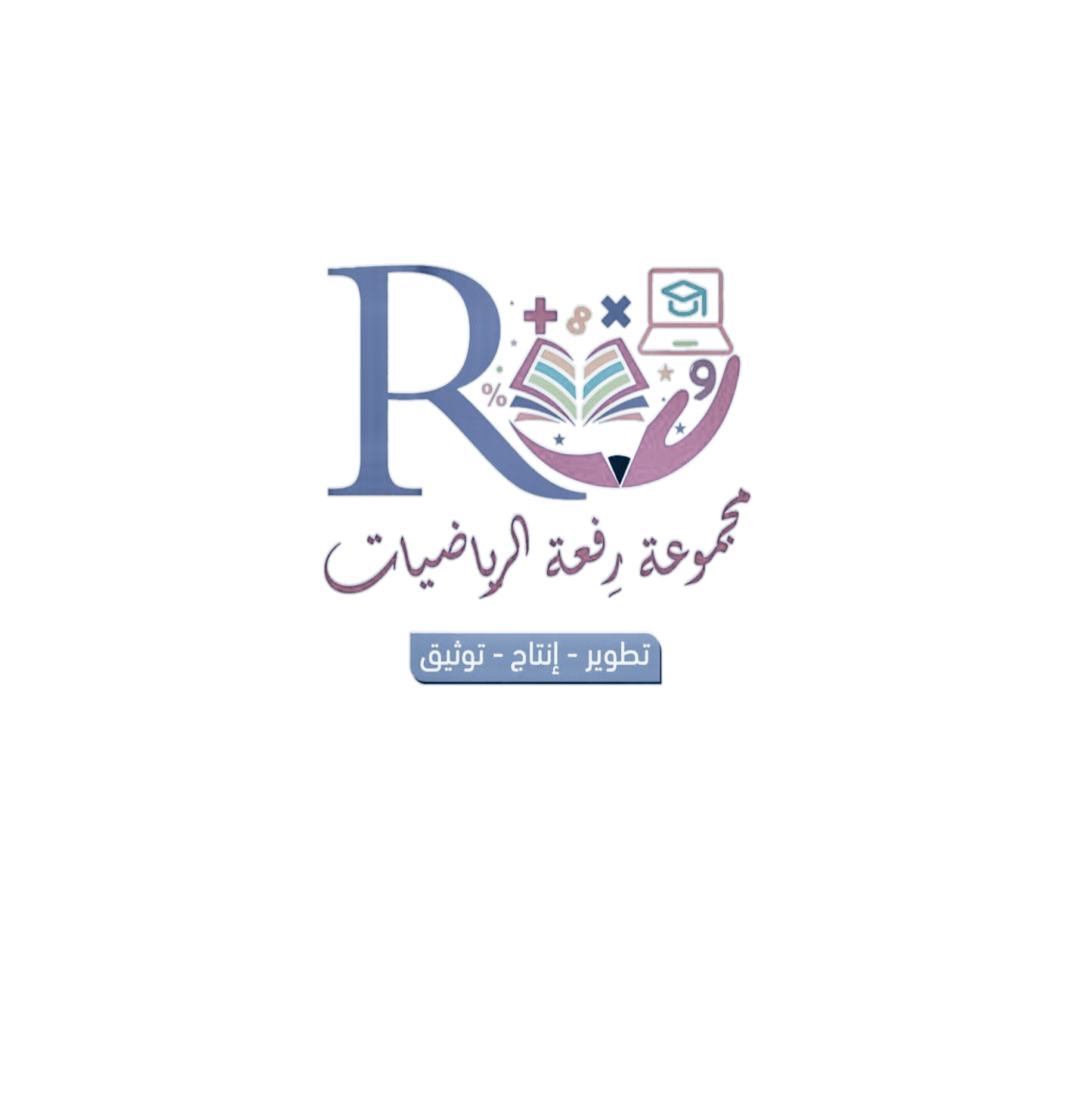 Contents of this template
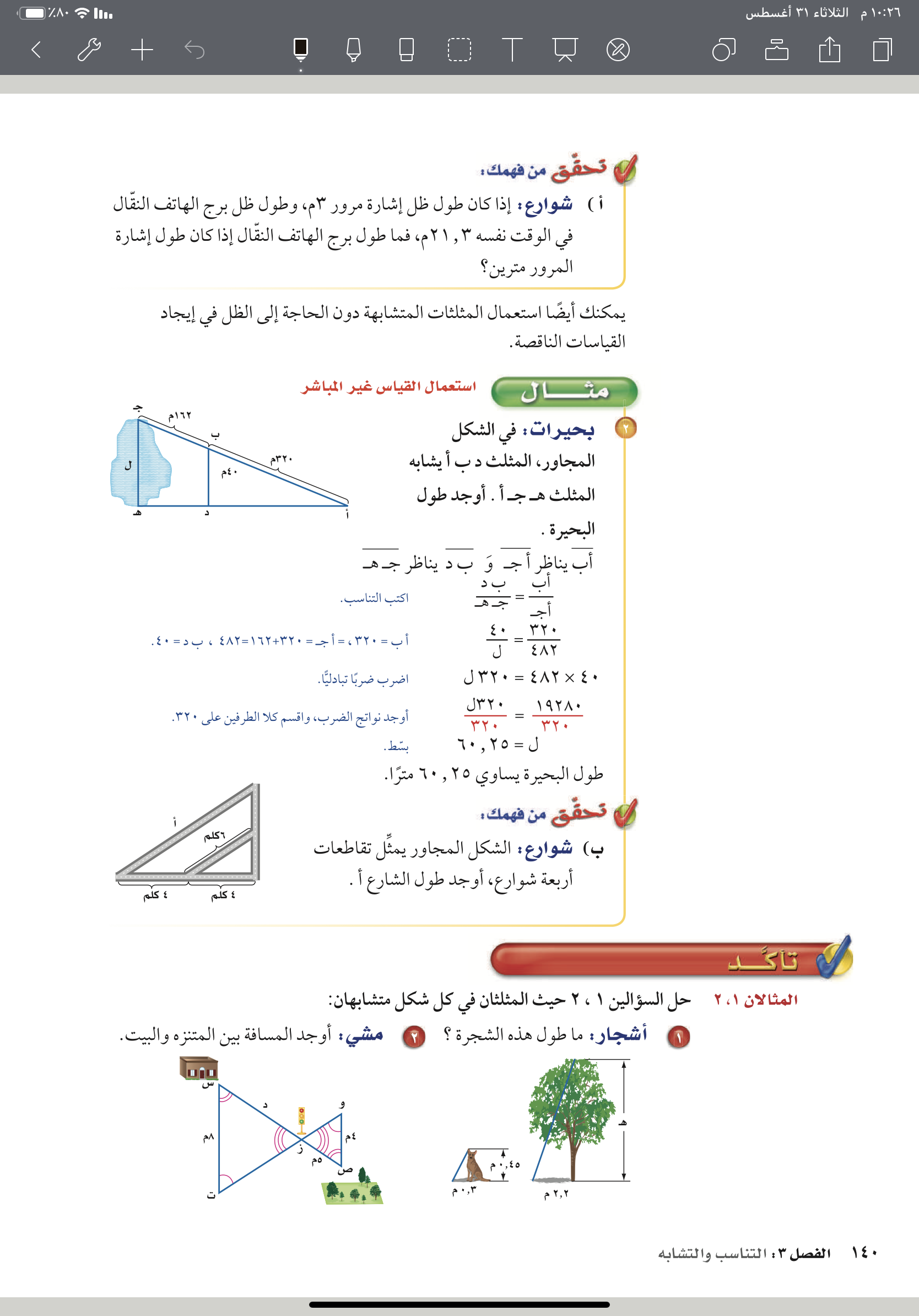 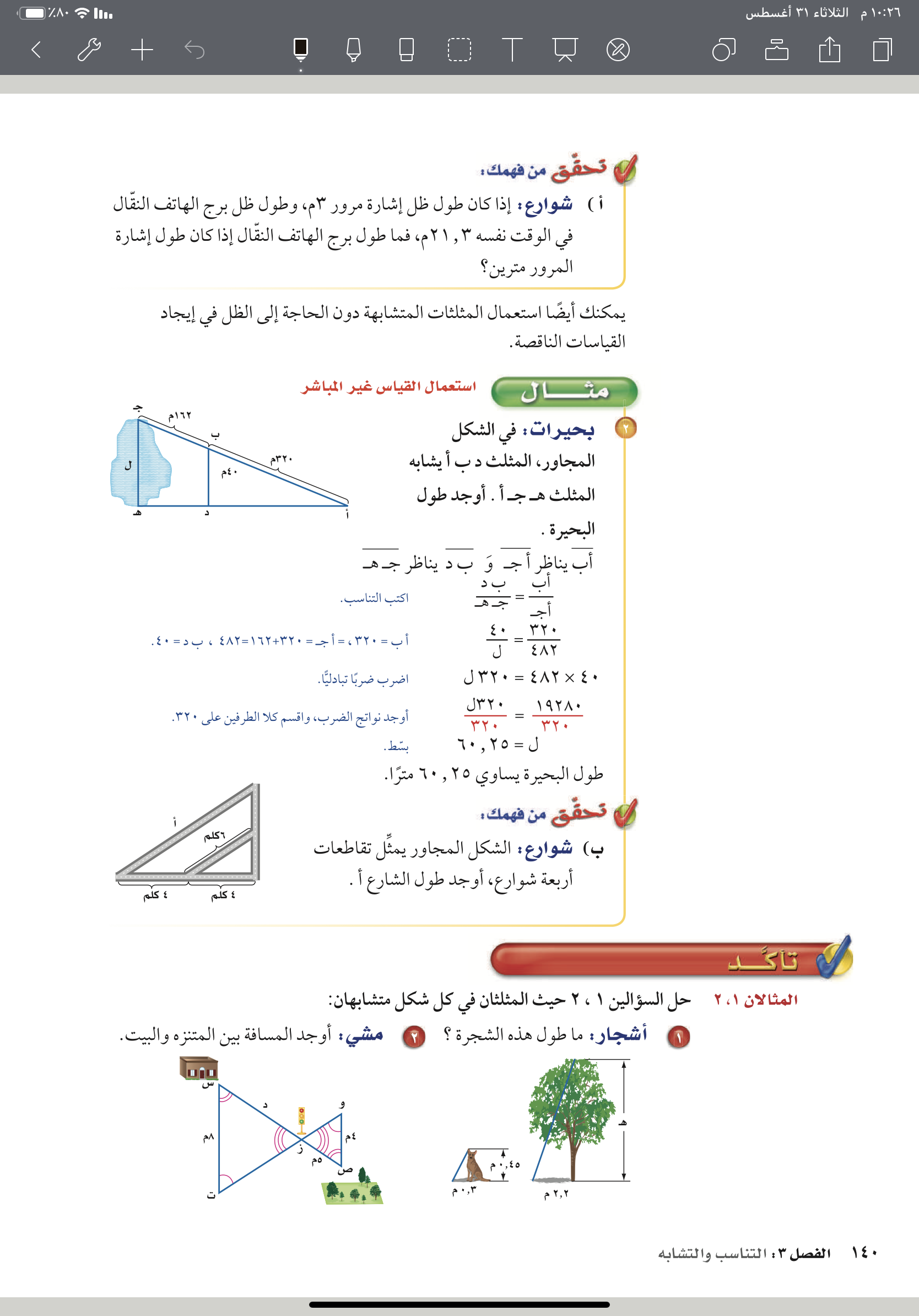 Here’s what you’ll find in this Slidesgo template: 
A slide structure based on a business portfolio presentation, which you can easily adapt to your needs. For more info on how to edit the template, please visit Slidesgo School or read our FAQs.
An assortment of graphic resources that are suitable for use in the presentation can be found in the alternative resources slides.
A thanks slide, which you must keep so that proper credits for our design are given.
In the resources slide, where you’ll find links to all the elements used in the template.
Instructions for use.
Final slides with:
The fonts and colors used in the template.
A selection of illustrations. You can also customize and animate them as you wish with the online editor. Visit Storyset to find more. 
More infographic resources, whose size and color can be edited. 
Sets of customizable icons of the following themes: general, business, avatar, creative process, education, help & support, medical, nature, performing arts, SEO & marketing, and teamwork.
You can delete this slide when you’re done editing the presentation.
@ amal_almazroai
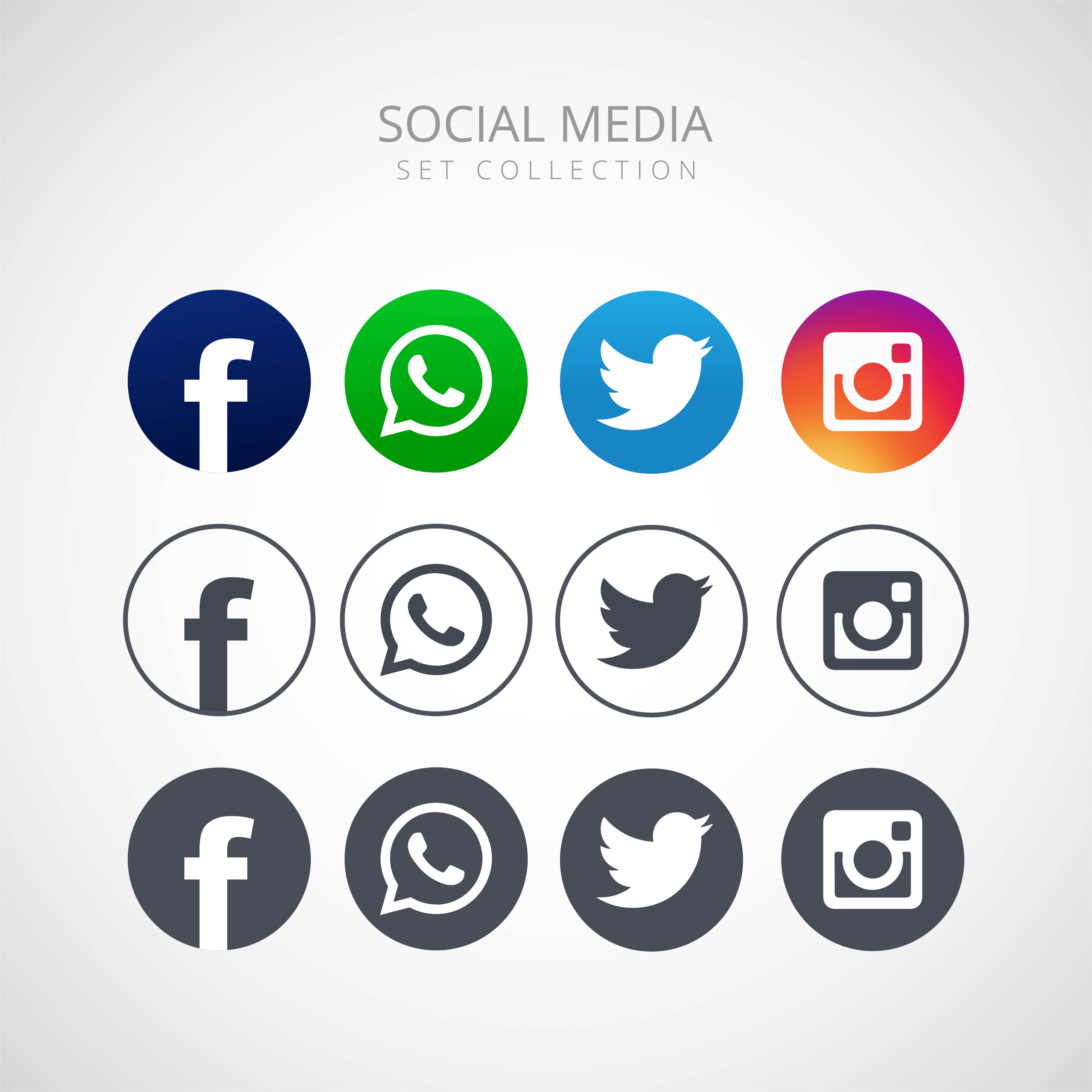 @ ma3aly_alharbi
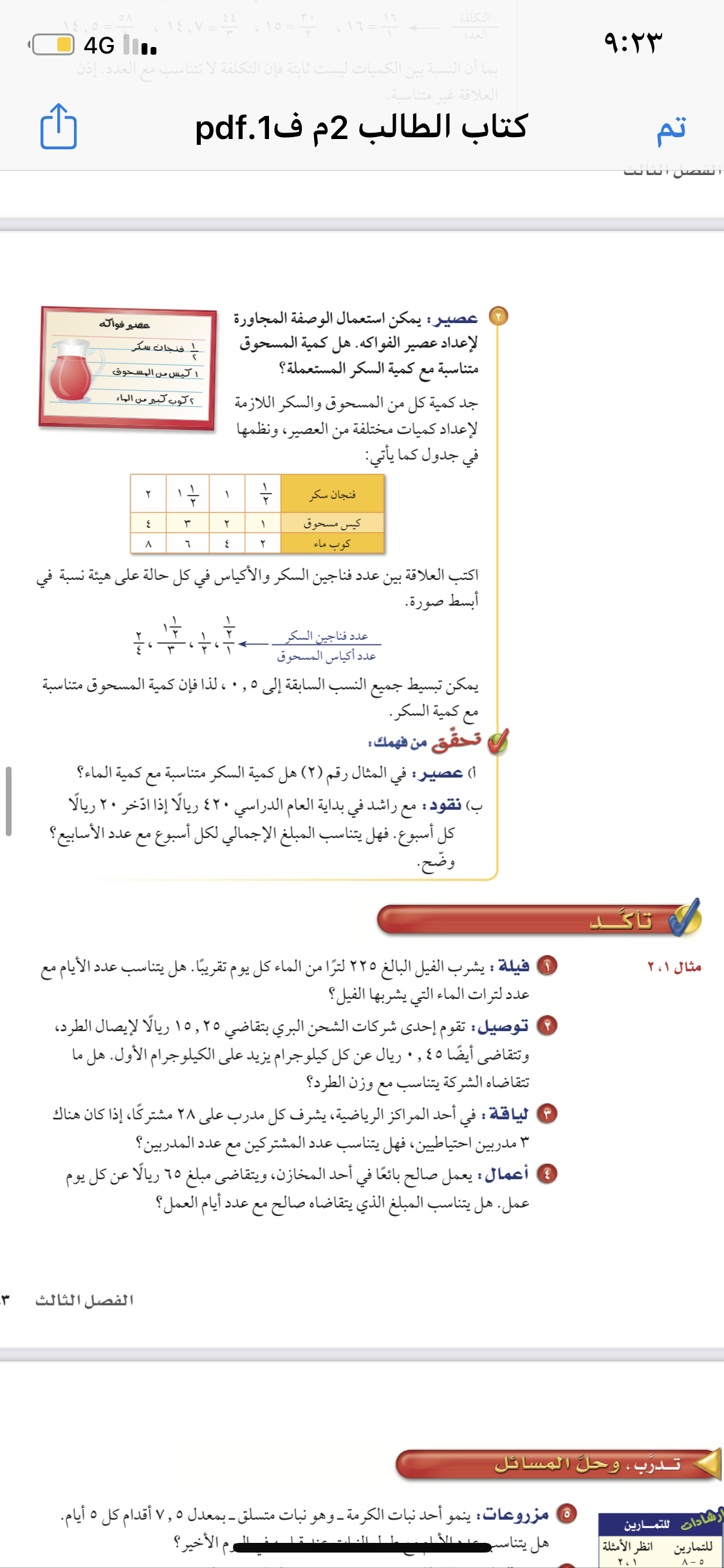 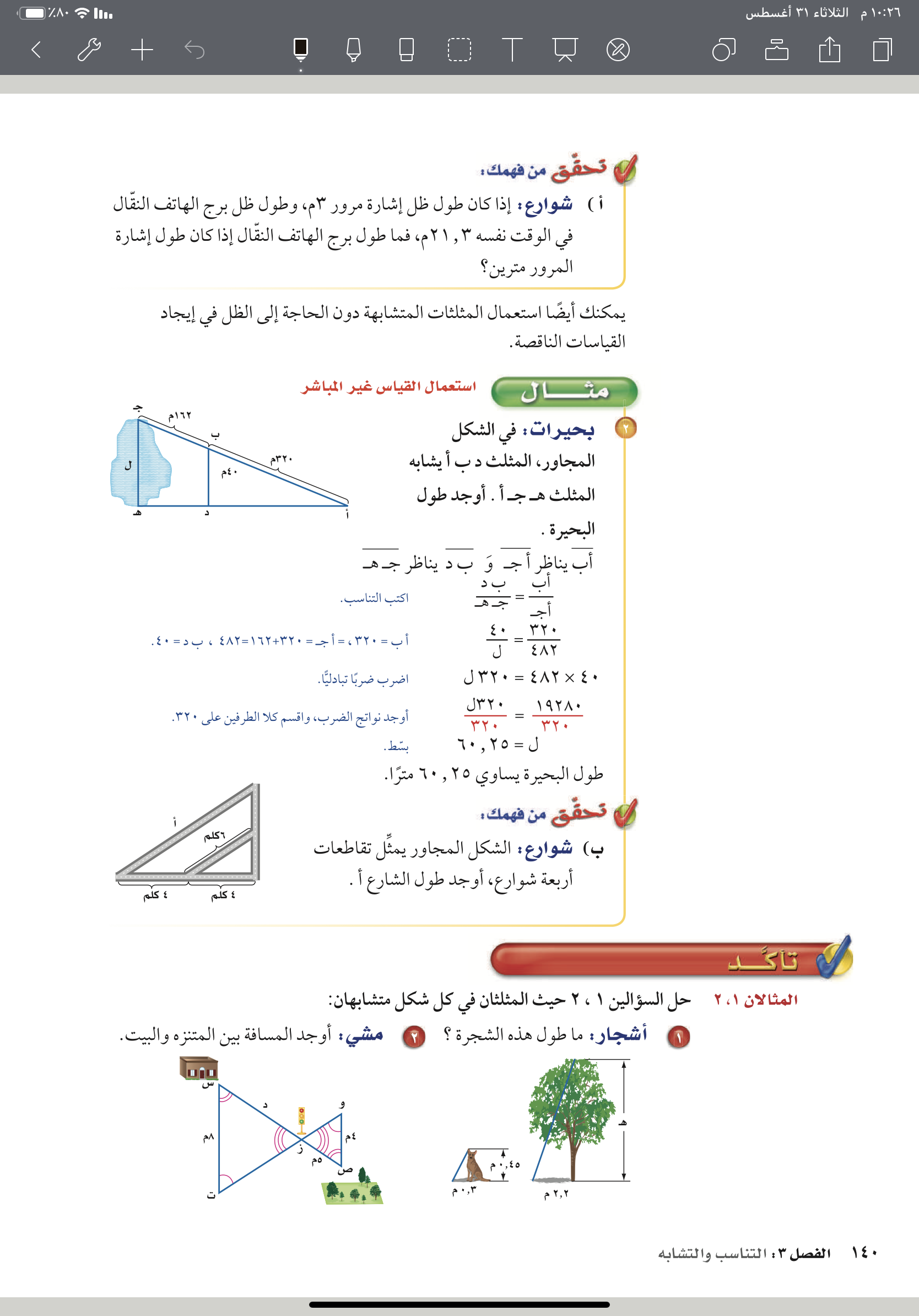 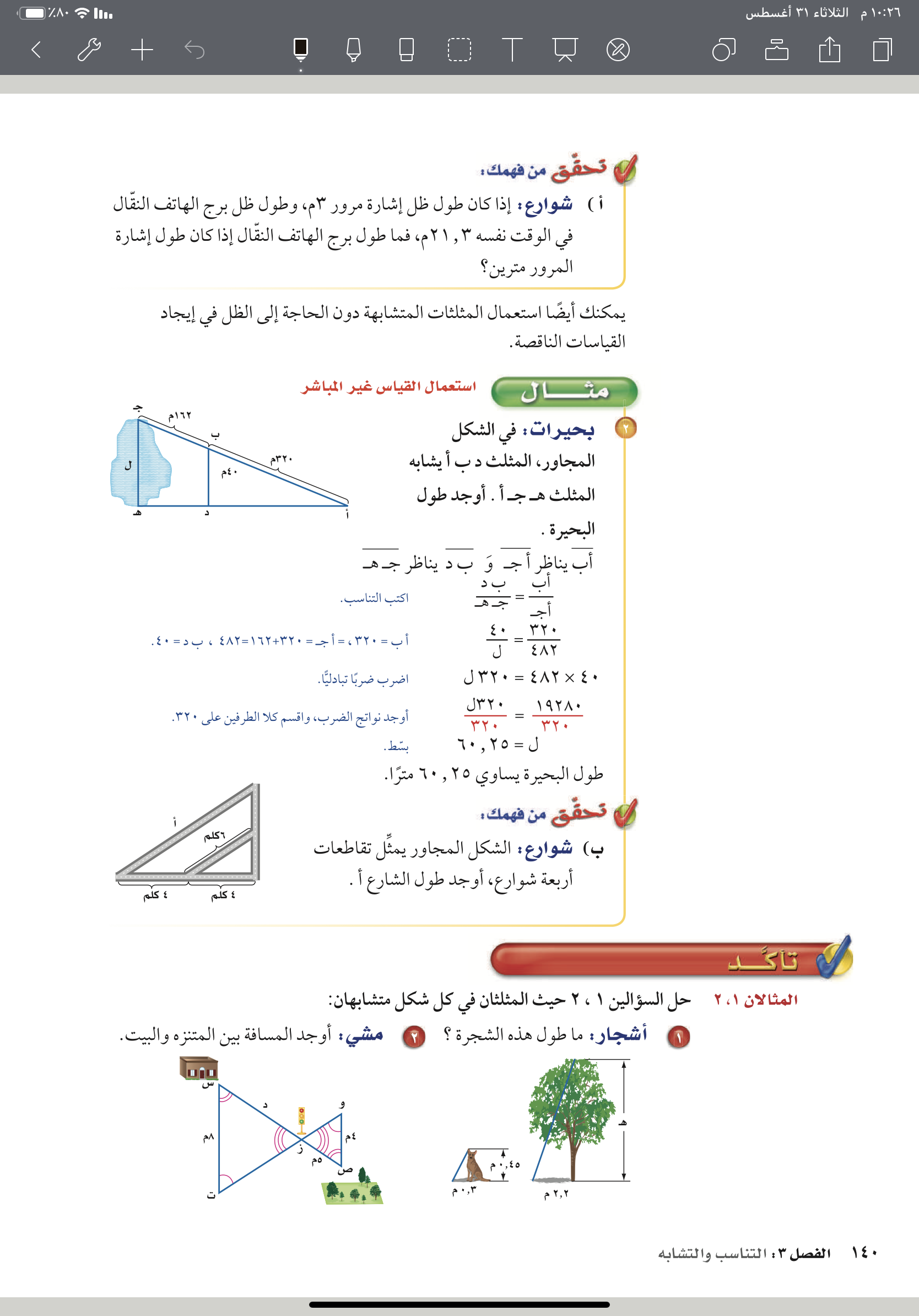 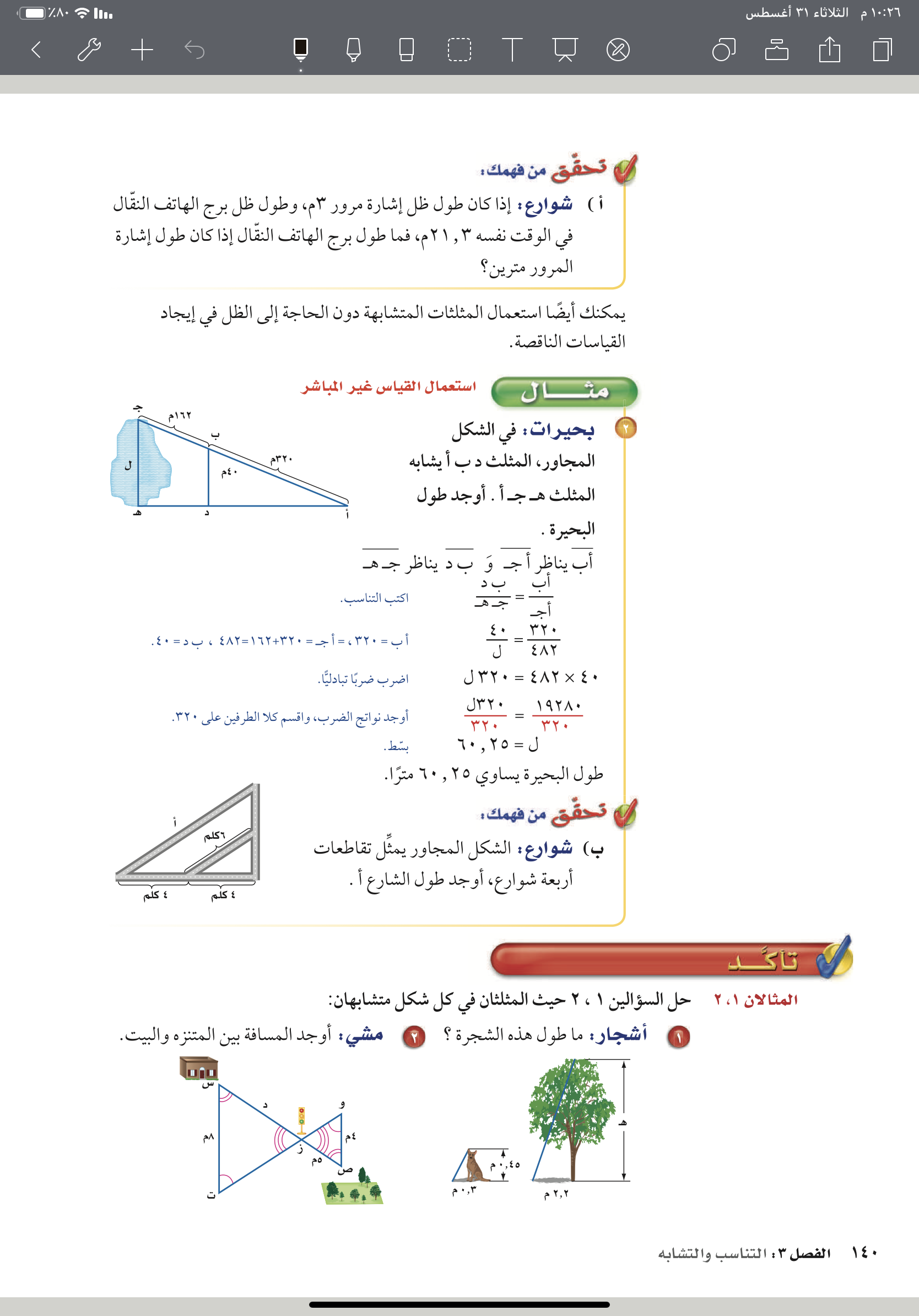 Here’s what you’ll find in this Slidesgo template: 
A slide structure based on a business portfolio presentation, which you can easily adapt to your needs. For more info on how to edit the template, please visit Slidesgo School or read our FAQs.
An assortment of graphic resources that are suitable for use in the presentation can be found in the alternative resources slides.
A thanks slide, which you must keep so that proper credits for our design are given.
In the resources slide, where you’ll find links to all the elements used in the template.
Instructions for use.
Final slides with:
The fonts and colors used in the template.
A selection of illustrations. You can also customize and animate them as you wish with the online editor. Visit Storyset to find more. 
More infographic resources, whose size and color can be edited. 
Sets of customizable icons of the following themes: general, business, avatar, creative process, education, help & support, medical, nature, performing arts, SEO & marketing, and teamwork.
You can delete this slide when you’re done editing the presentation.
@ amal_almazroai
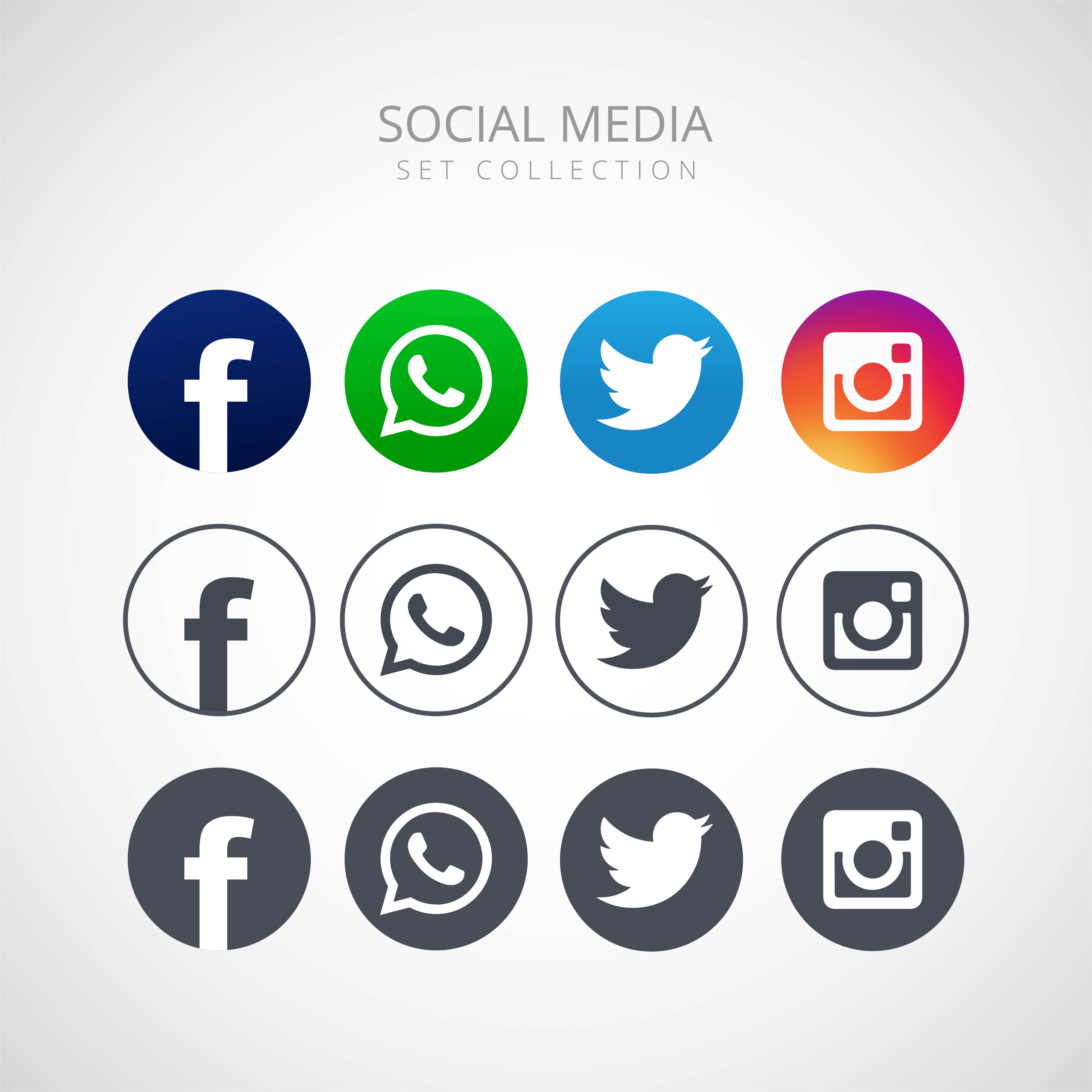 @ ma3aly_alharbi
Contents of this template
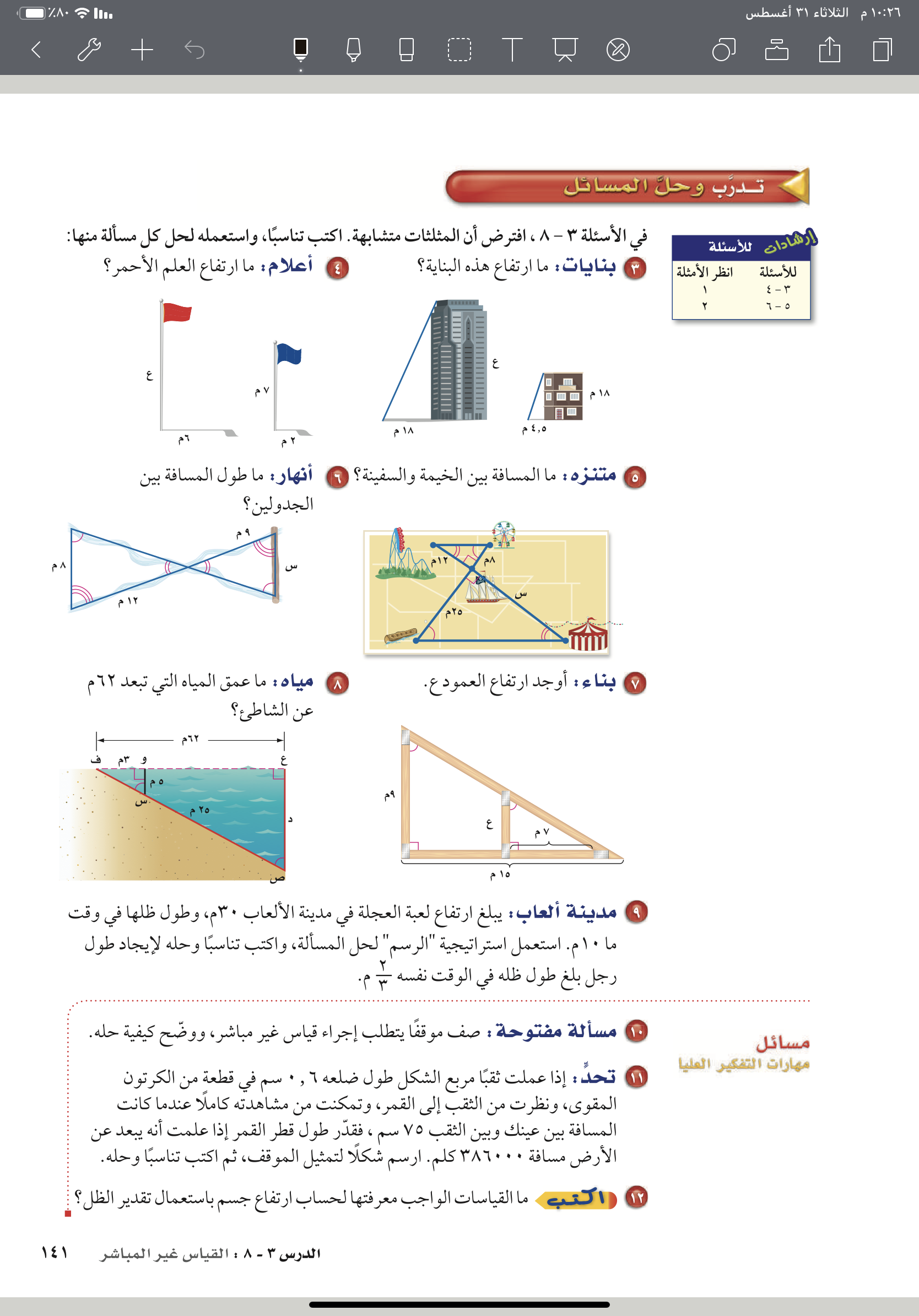 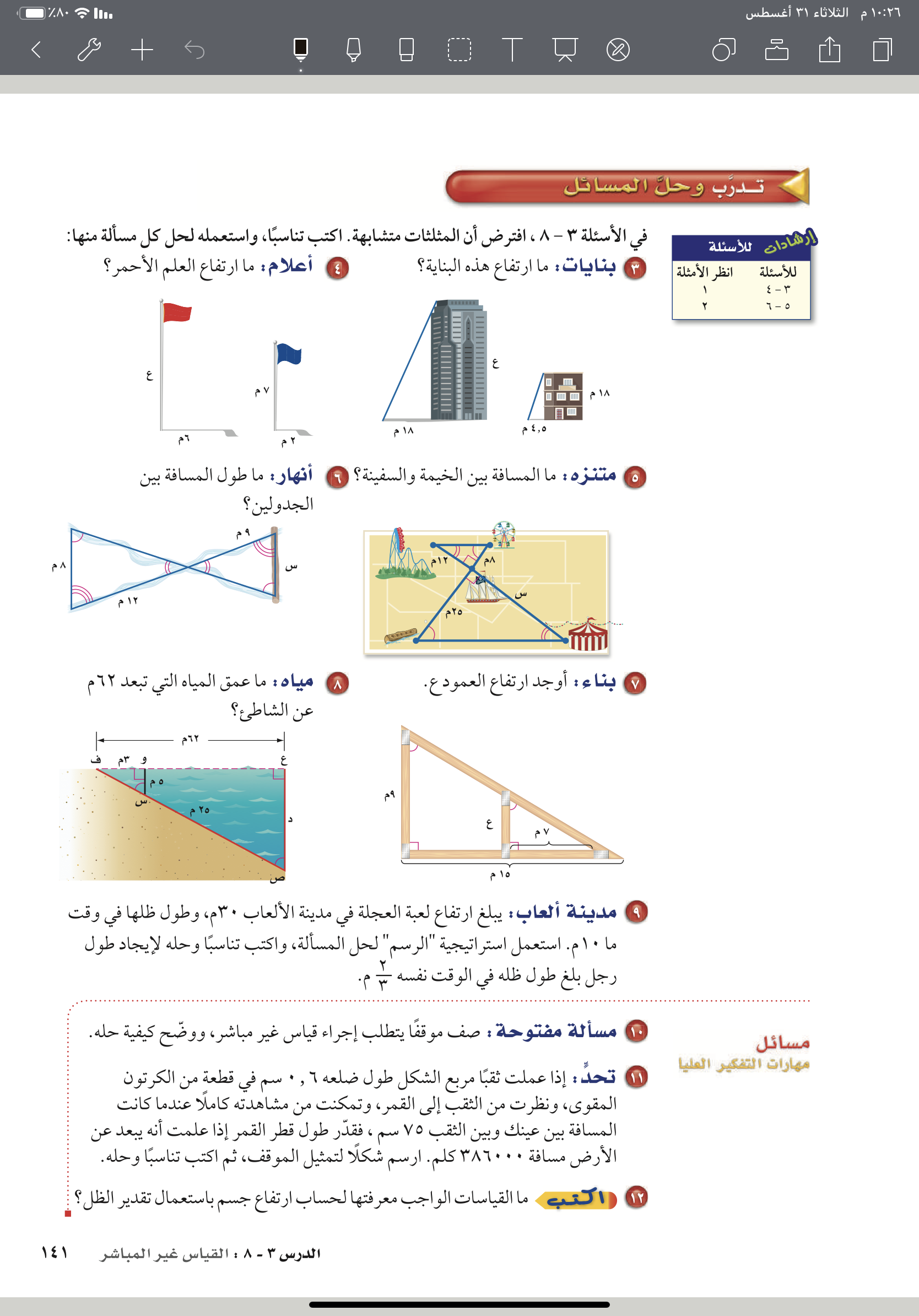 Here’s what you’ll find in this Slidesgo template: 
A slide structure based on a business portfolio presentation, which you can easily adapt to your needs. For more info on how to edit the template, please visit Slidesgo School or read our FAQs.
An assortment of graphic resources that are suitable for use in the presentation can be found in the alternative resources slides.
A thanks slide, which you must keep so that proper credits for our design are given.
In the resources slide, where you’ll find links to all the elements used in the template.
Instructions for use.
Final slides with:
The fonts and colors used in the template.
A selection of illustrations. You can also customize and animate them as you wish with the online editor. Visit Storyset to find more. 
More infographic resources, whose size and color can be edited. 
Sets of customizable icons of the following themes: general, business, avatar, creative process, education, help & support, medical, nature, performing arts, SEO & marketing, and teamwork.
You can delete this slide when you’re done editing the presentation.
@ amal_almazroai
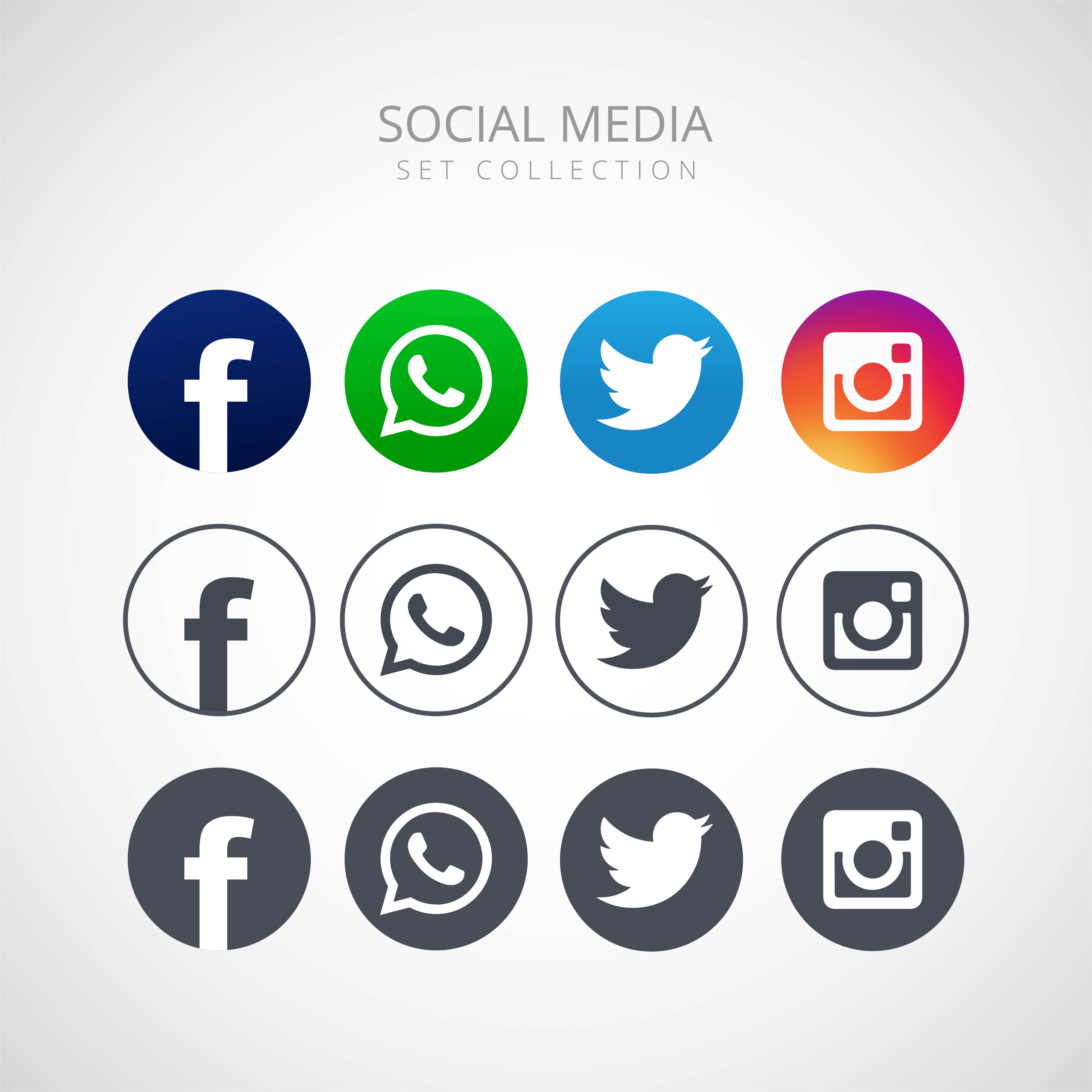 @ ma3aly_alharbi
ماذا تعلمت ؟
@ amal_almazroai
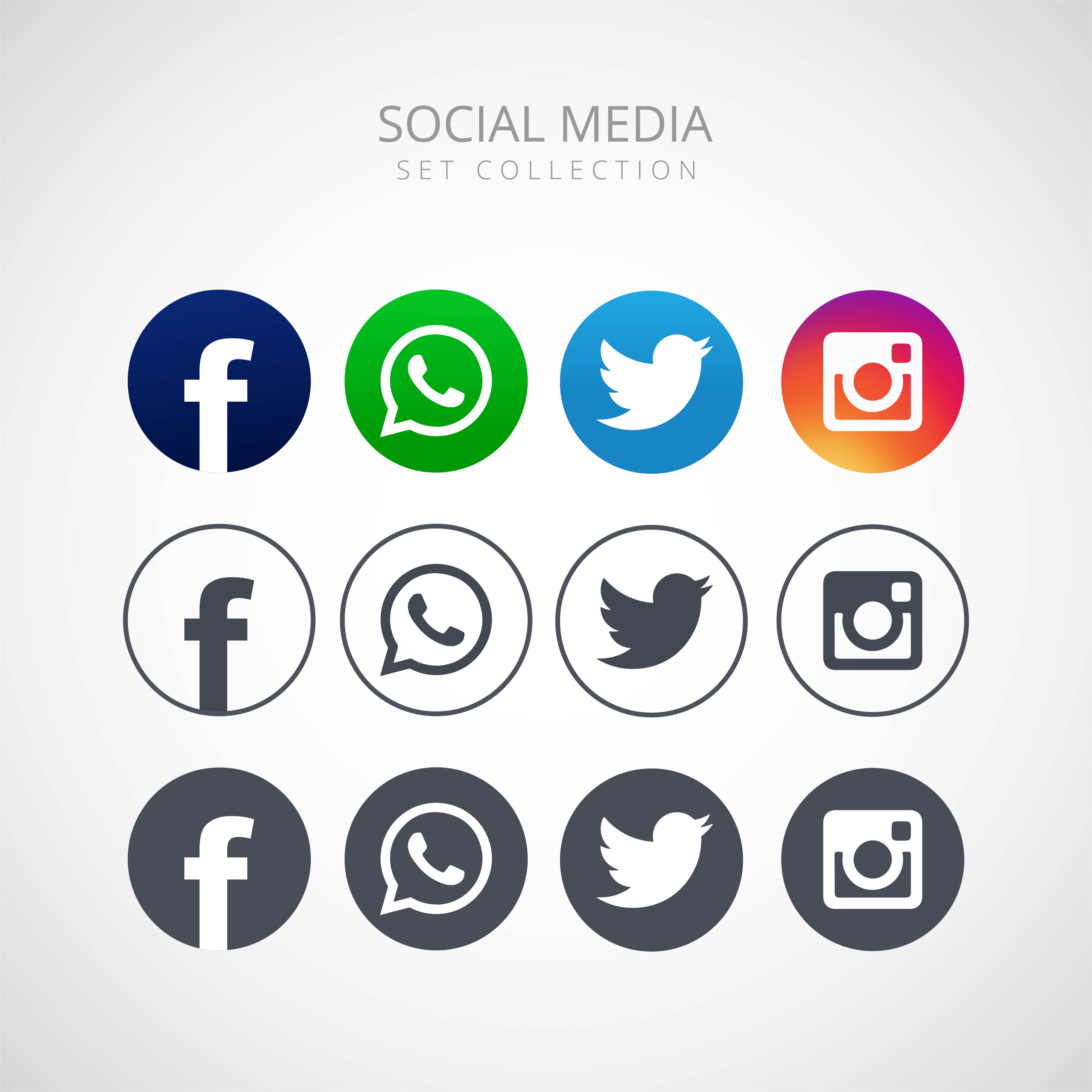 @ ma3aly_alharbi
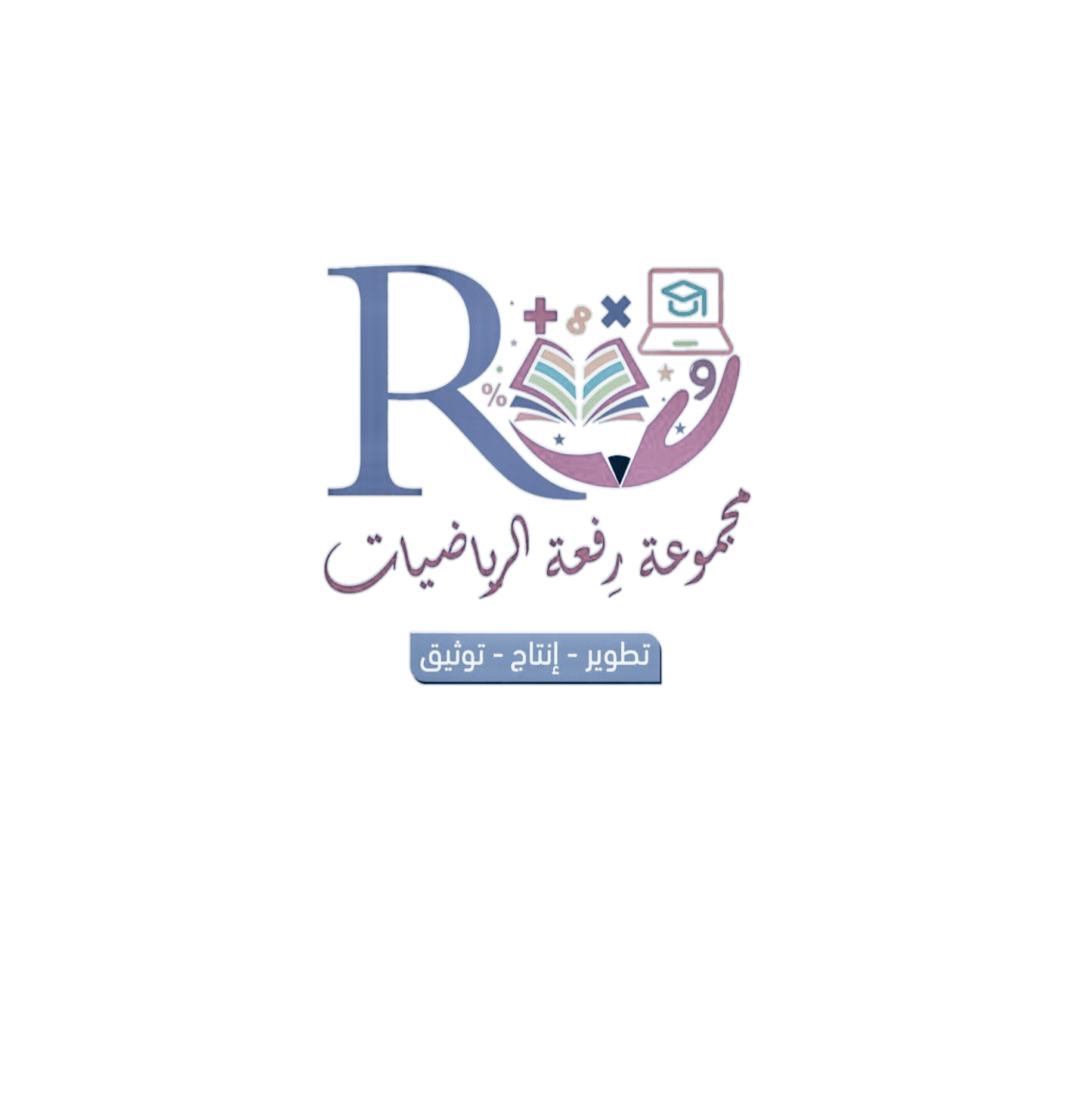 Contents of this template
الواجب